How July 16th, 2004 
Changed Nebraska’s Water Management
2024 NRD Water Programs Conference
March 5, 2024
Jesse Bradley, Deputy Director
Pre-LB 962 Conditions
Lawsuits
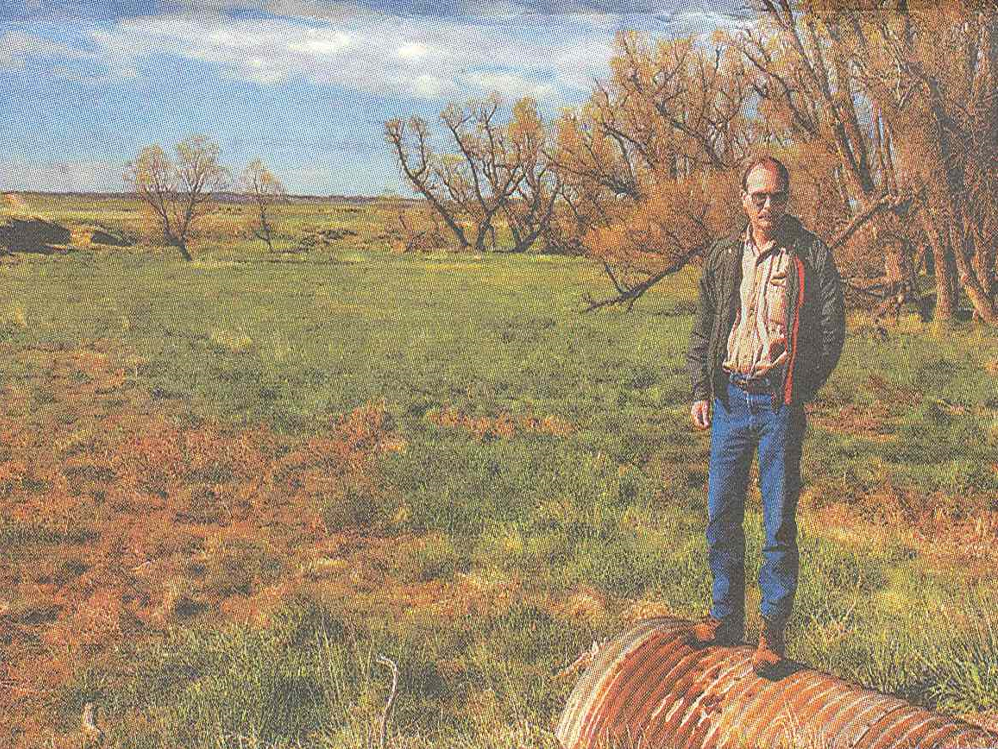 CNPPID vs. NeDNR
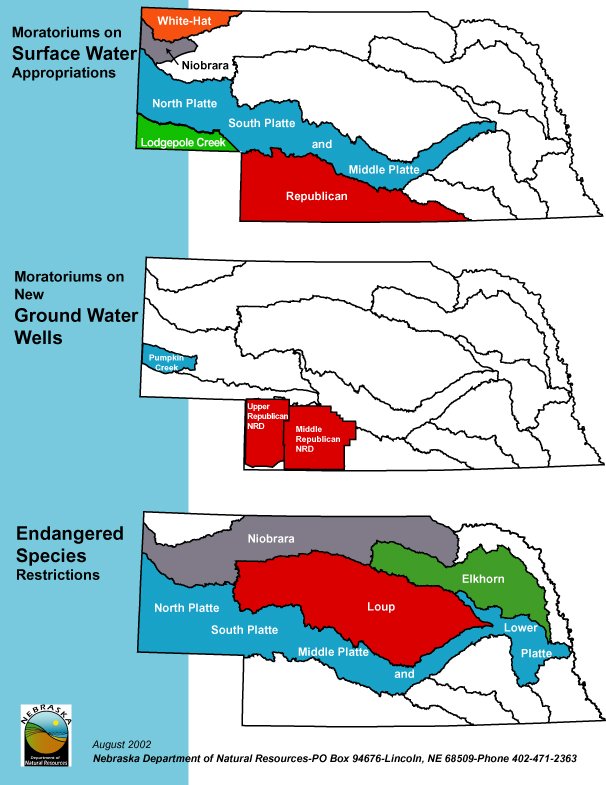 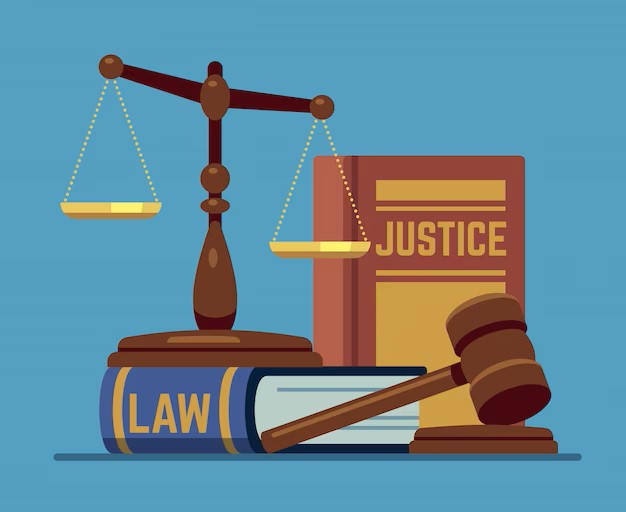 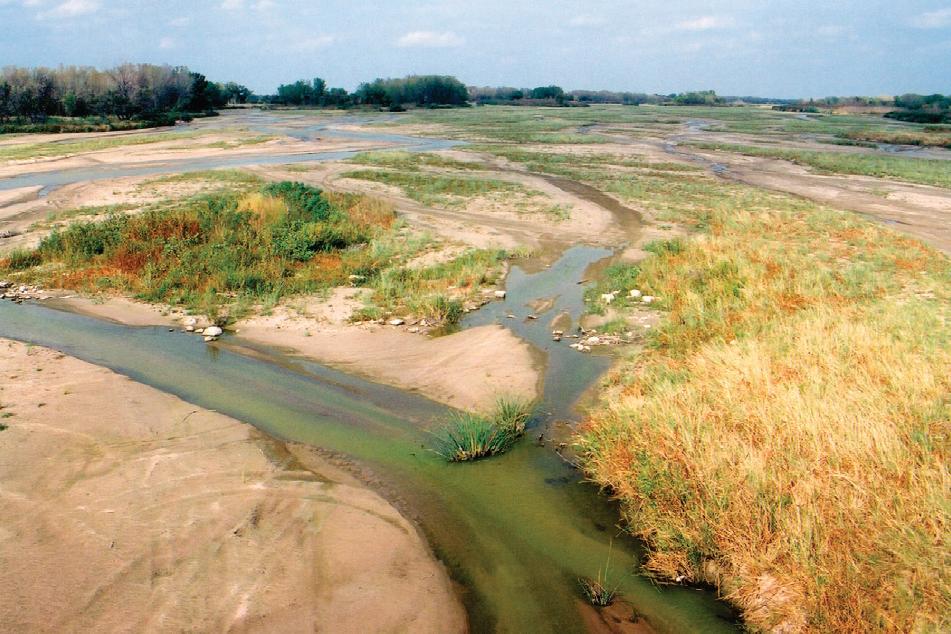 Spear T. vs. Knaub
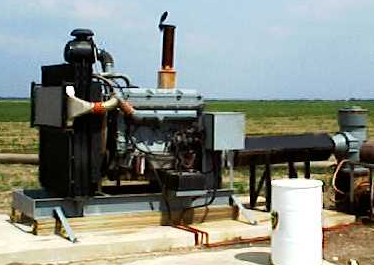 Spear T. vs. NeDNR
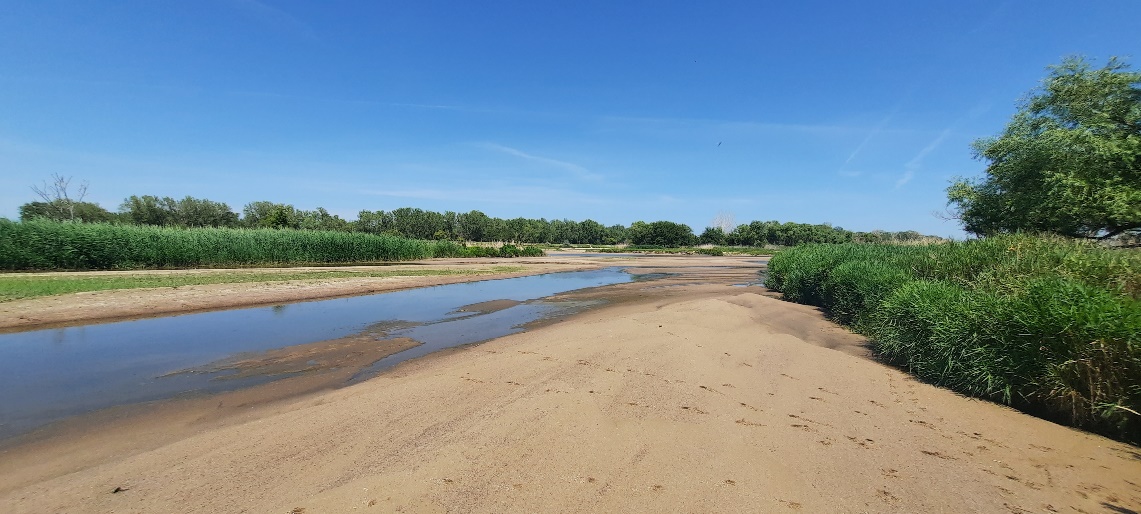 Nebraska vs. Wyoming
Kansas vs. Nebraska
Prolonged Drought
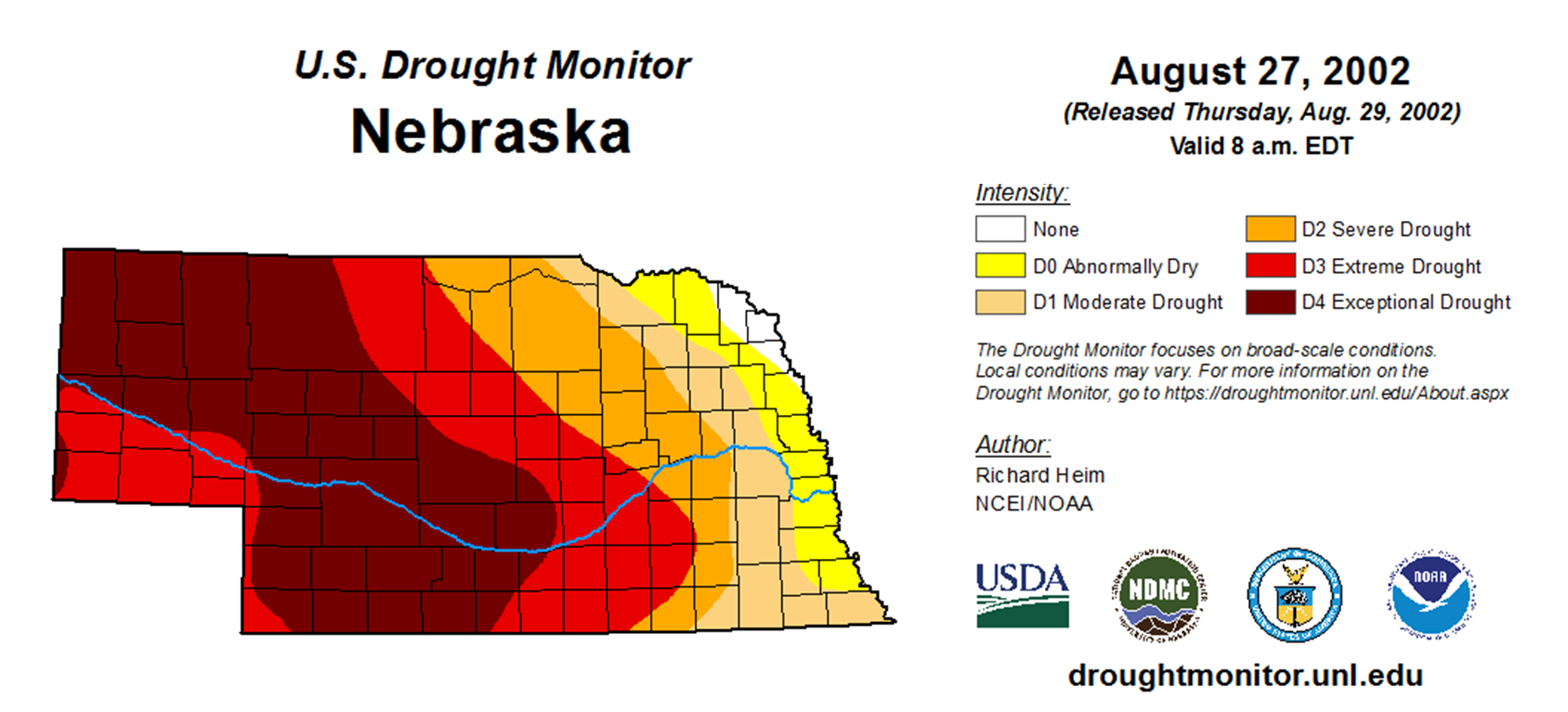 As of August 2002
Reactionary, Limited Ability to Respond
Pre-LB 962 Conditions
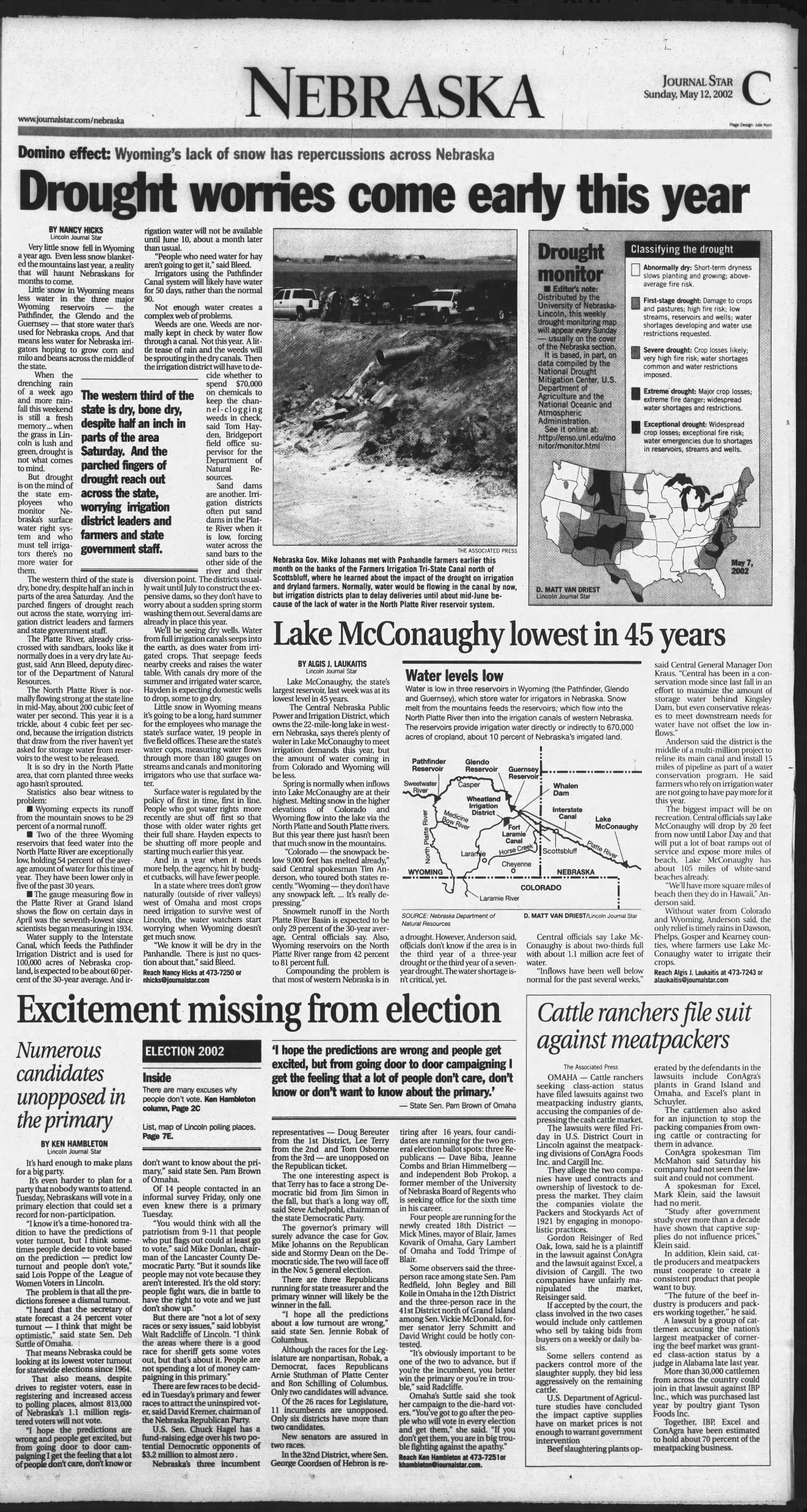 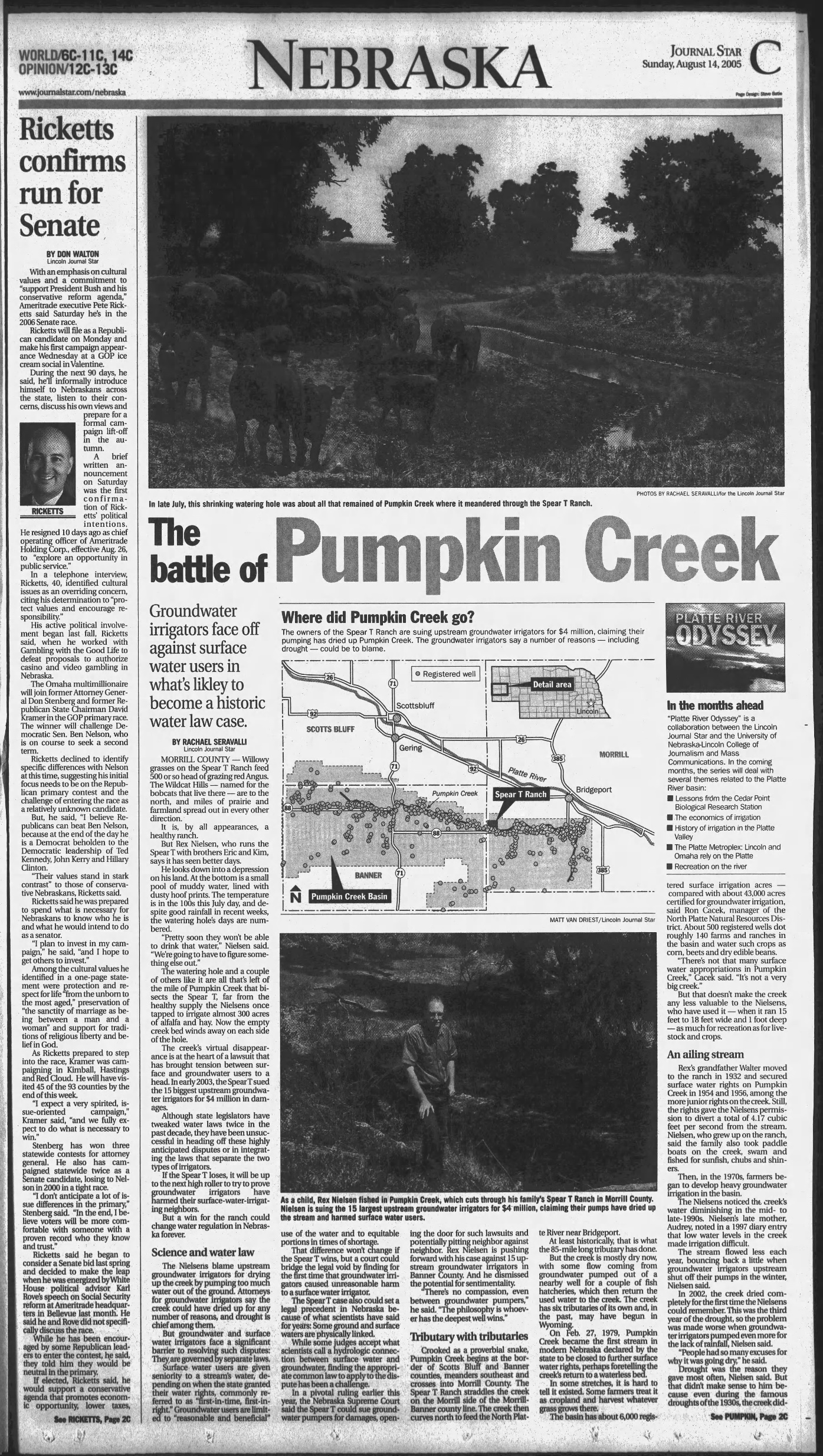 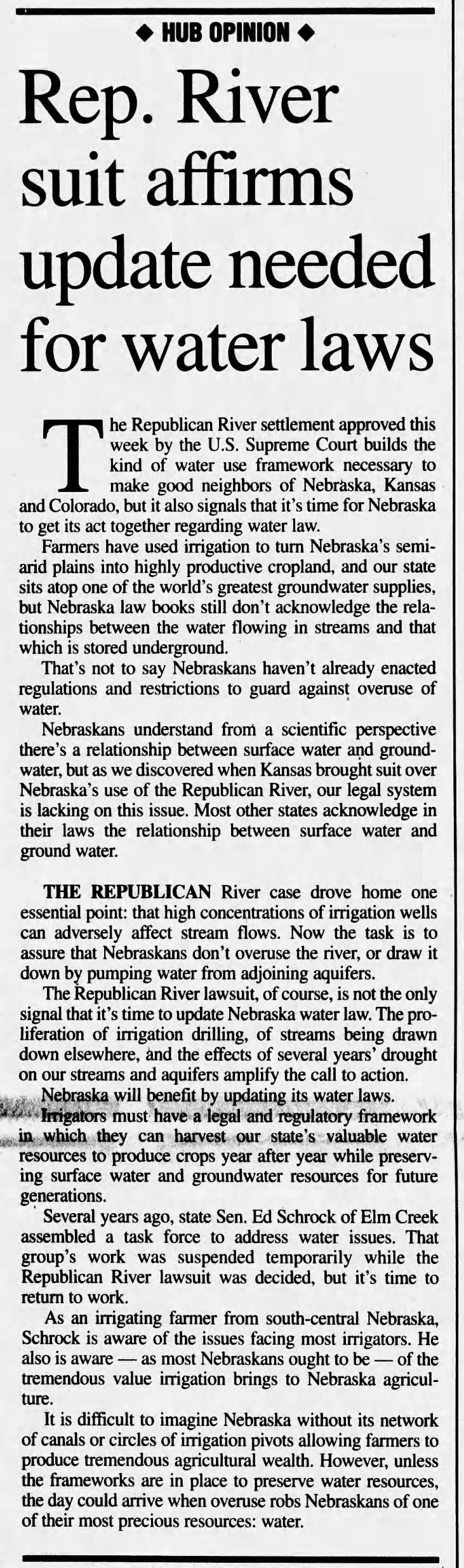 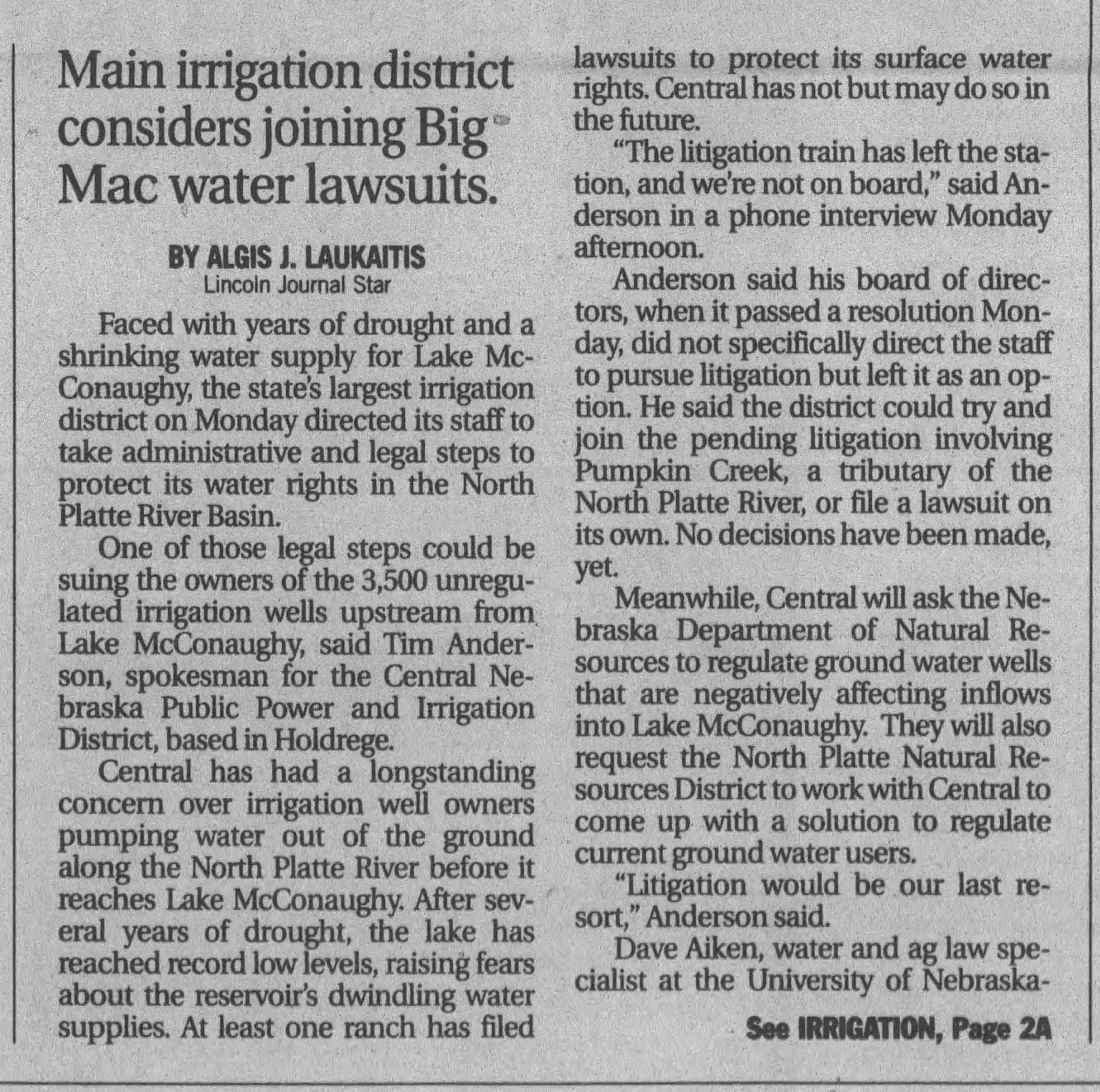 Lawsuits
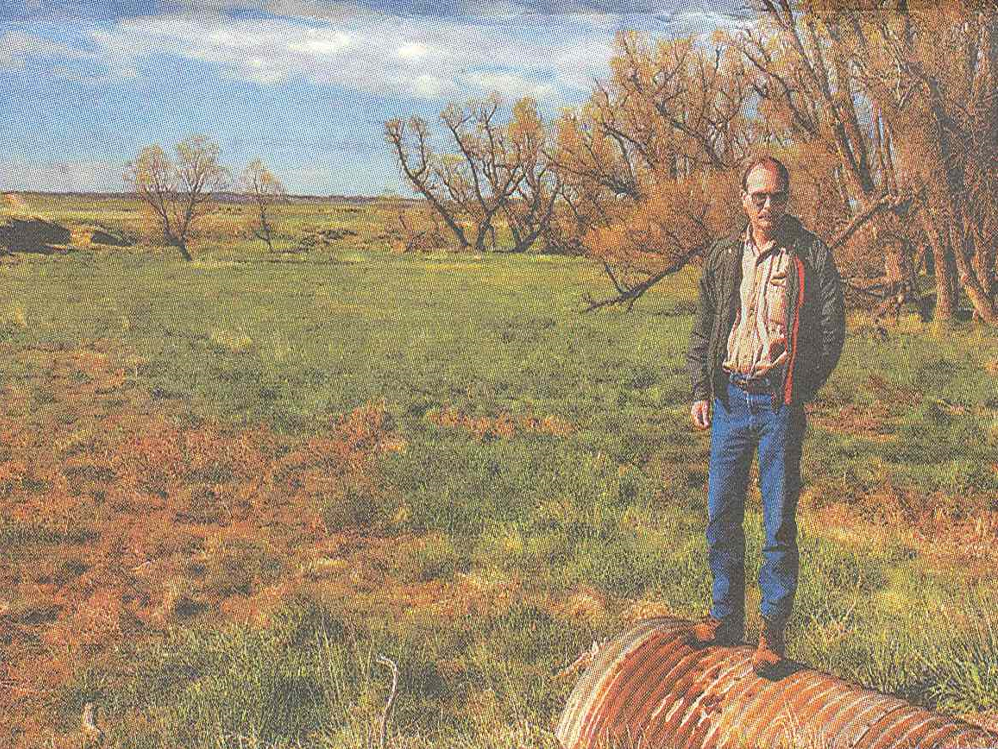 CNPPID vs. NeDNR
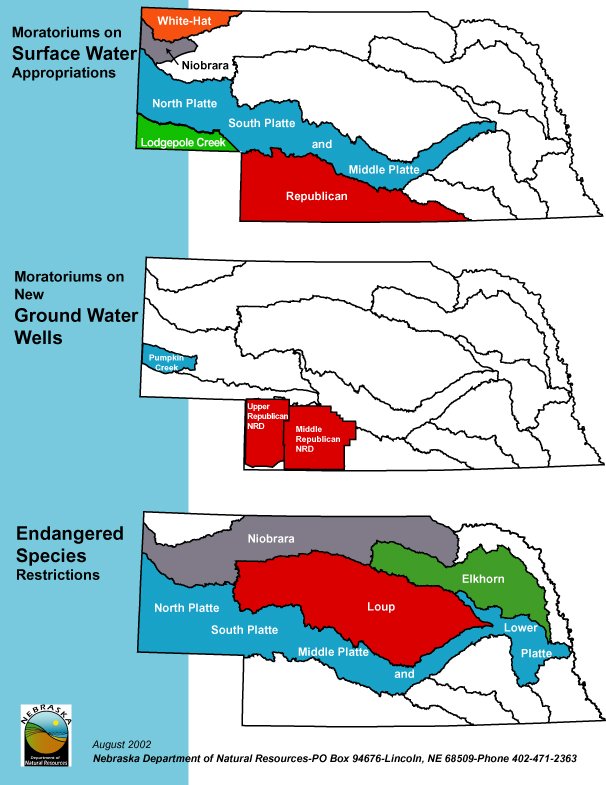 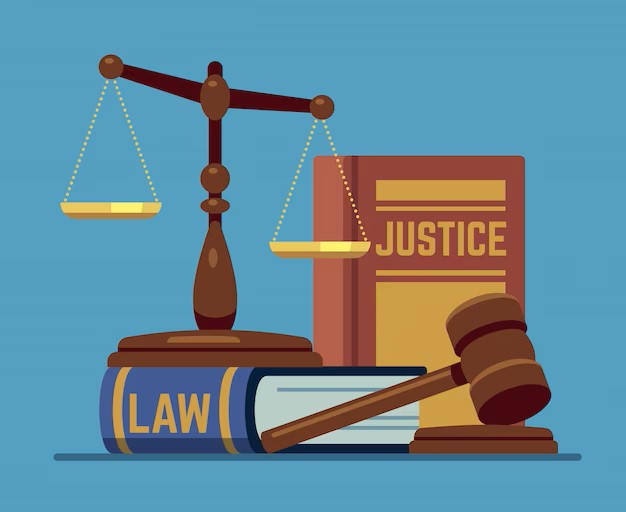 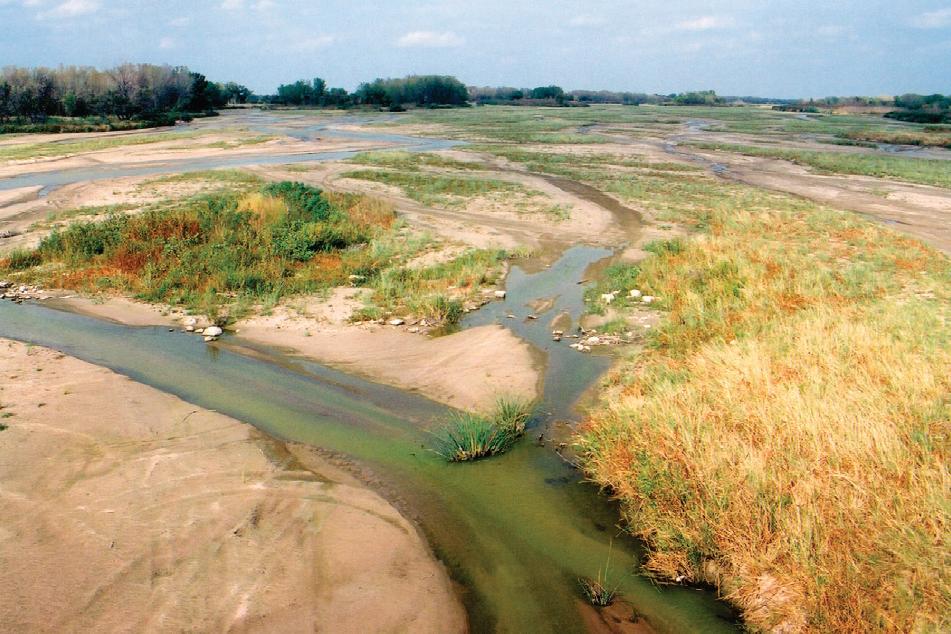 Spear T. vs. Knaub
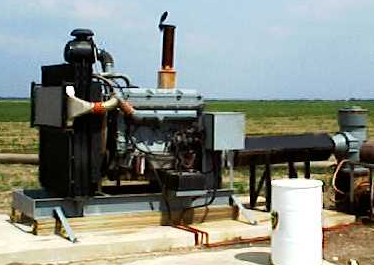 Spear T. vs. NeDNR
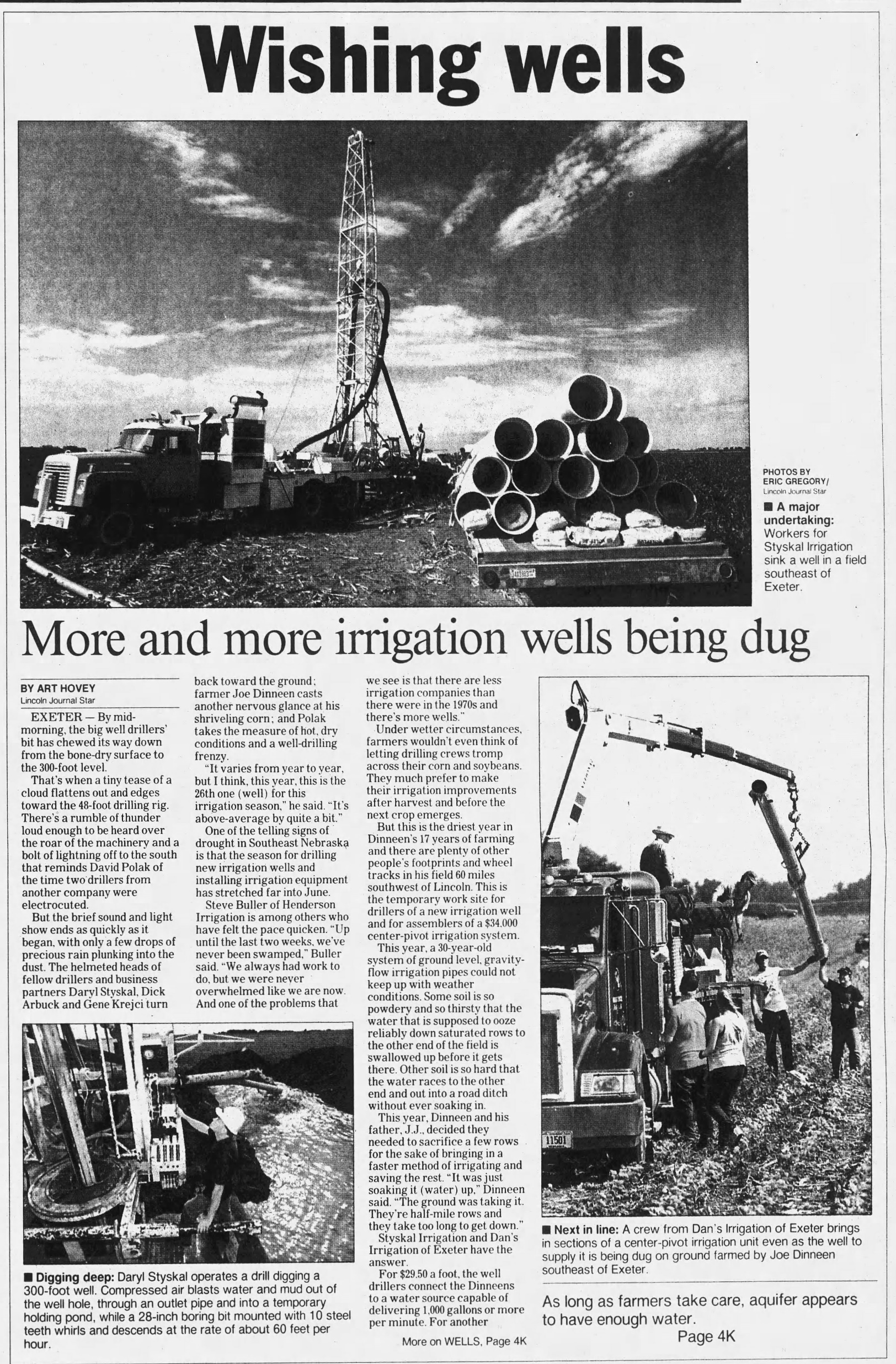 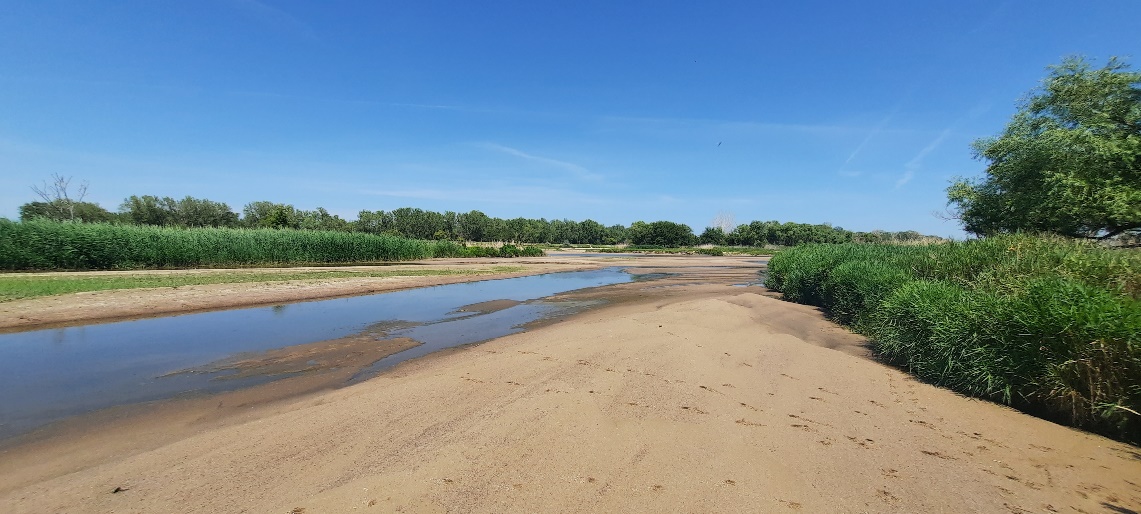 Nebraska vs. Wyoming
Kansas vs. Nebraska
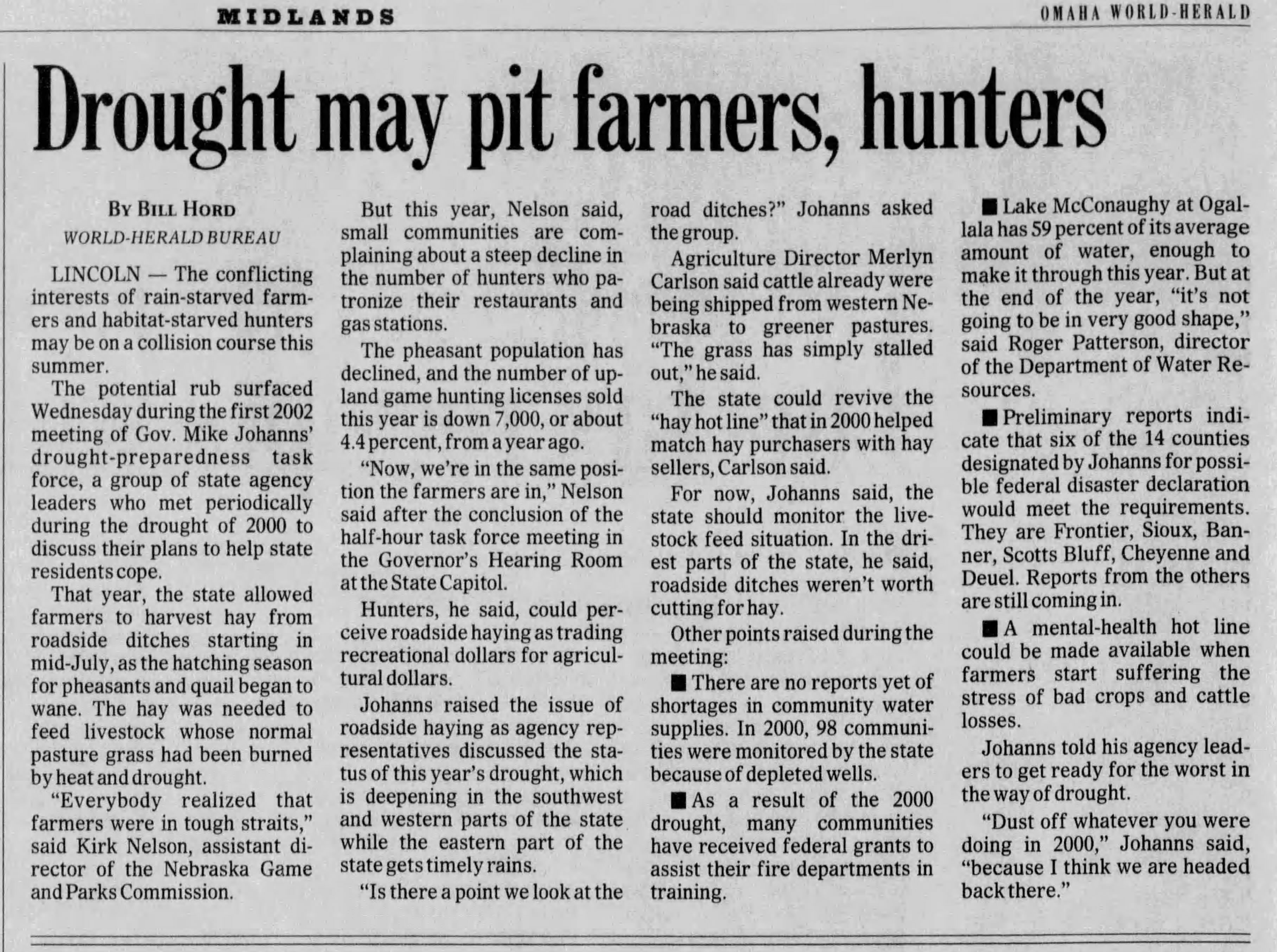 Prolonged Drought
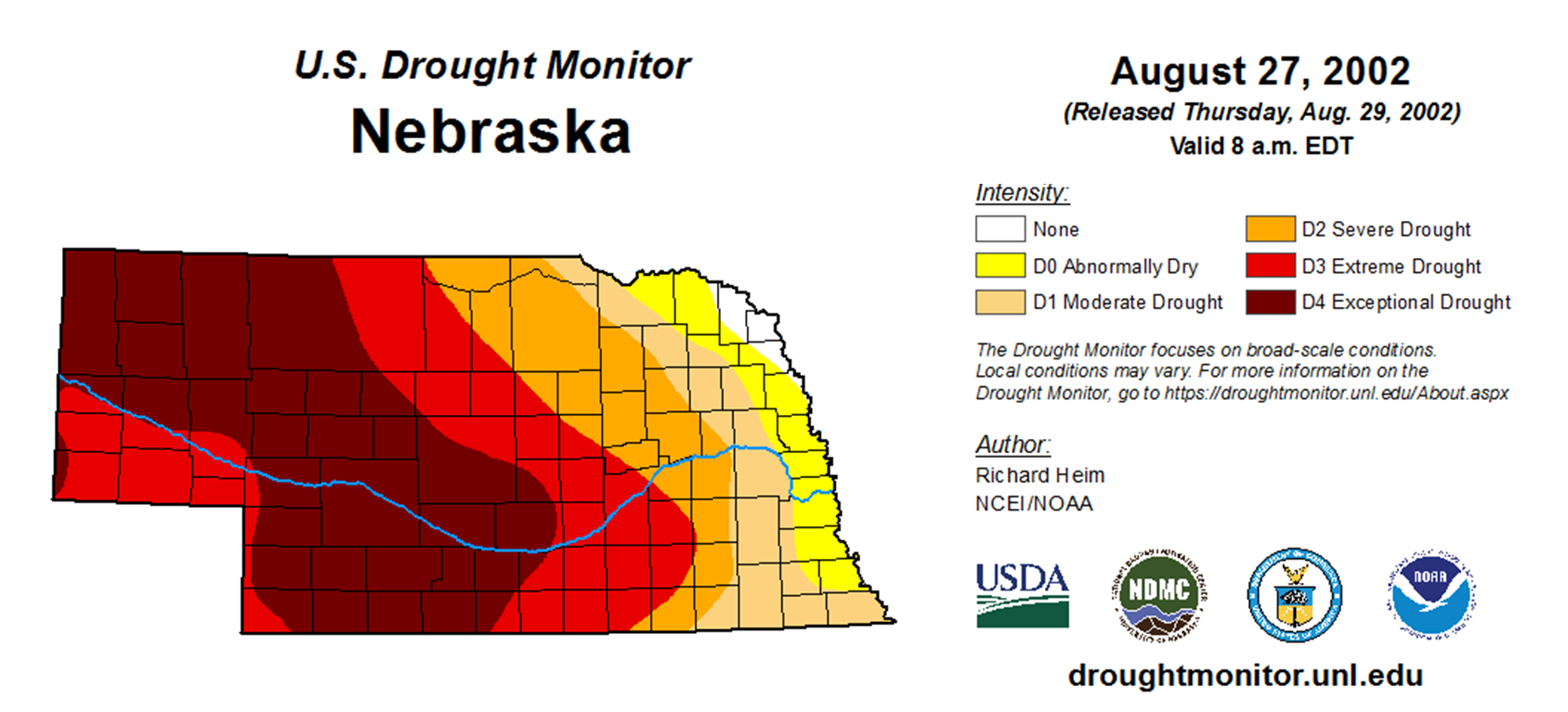 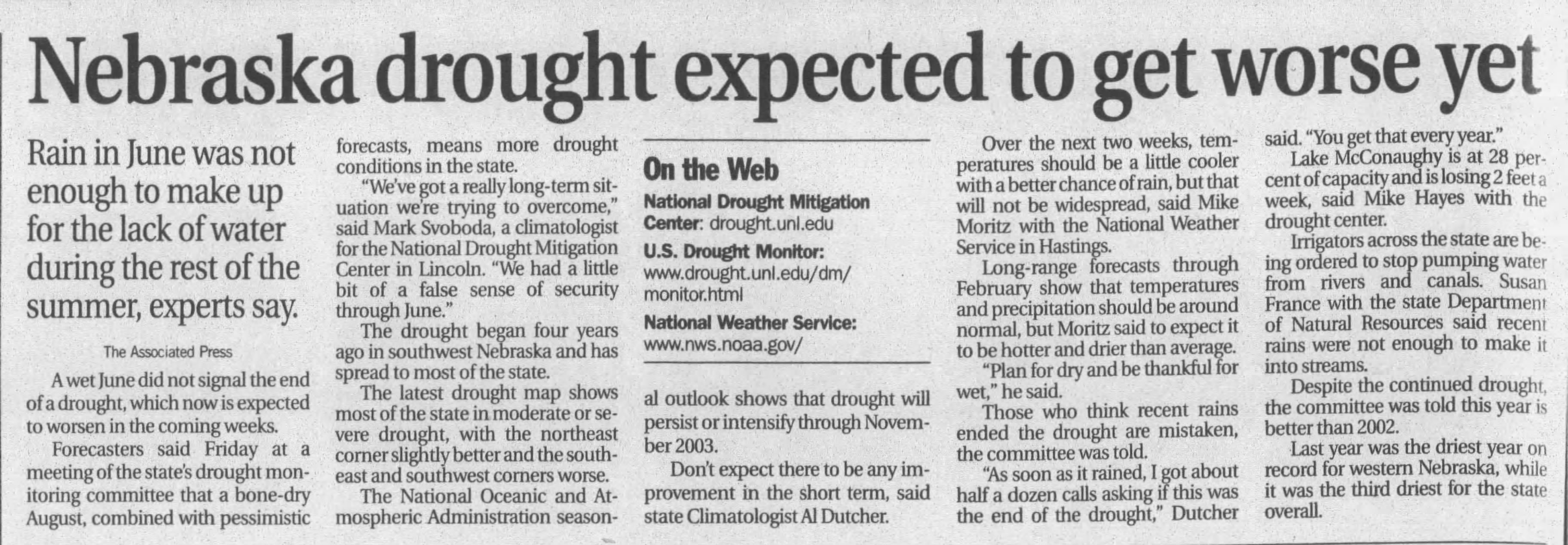 As of August 2002
Reactionary, Limited Ability to Respond
Pumpkin Creek Then…
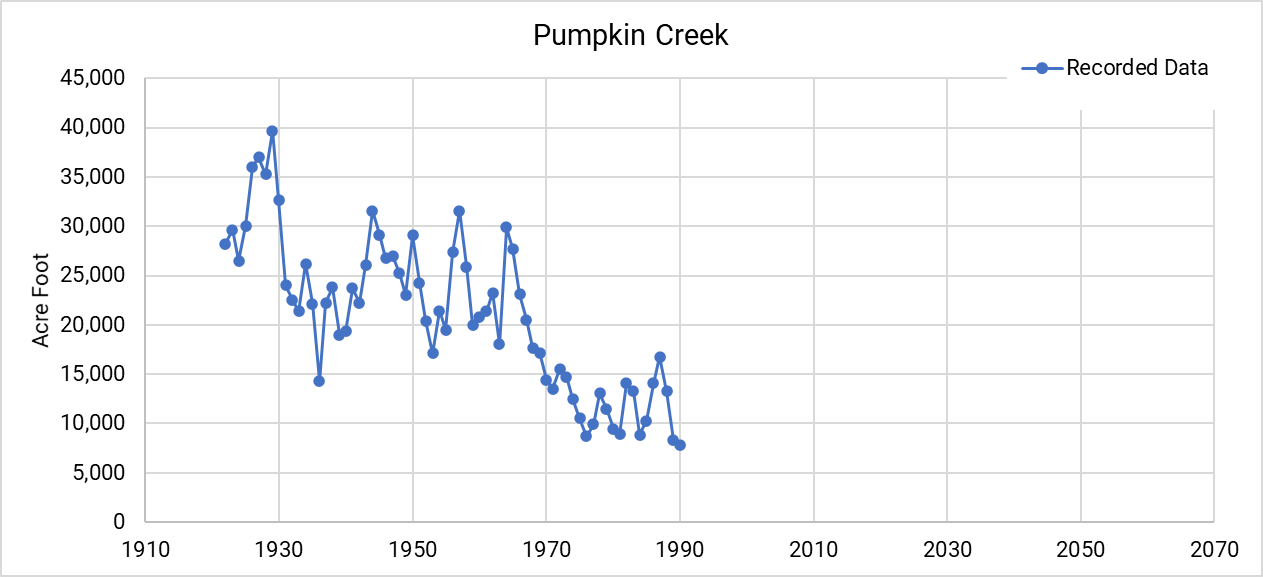 Pre - LB 962 Conditions
Some water planning and management tools
Groundwater Management and Protection Act (1975) 
 Some planning and control elements
Joint Action Plans 
Derived from LB 108 (1996)
Explicitly established hydrologic connection between ground and surface water
 In practice, NRDs lacked the authorities and hard deadlines to adequately respond to imbalances between demand and supply
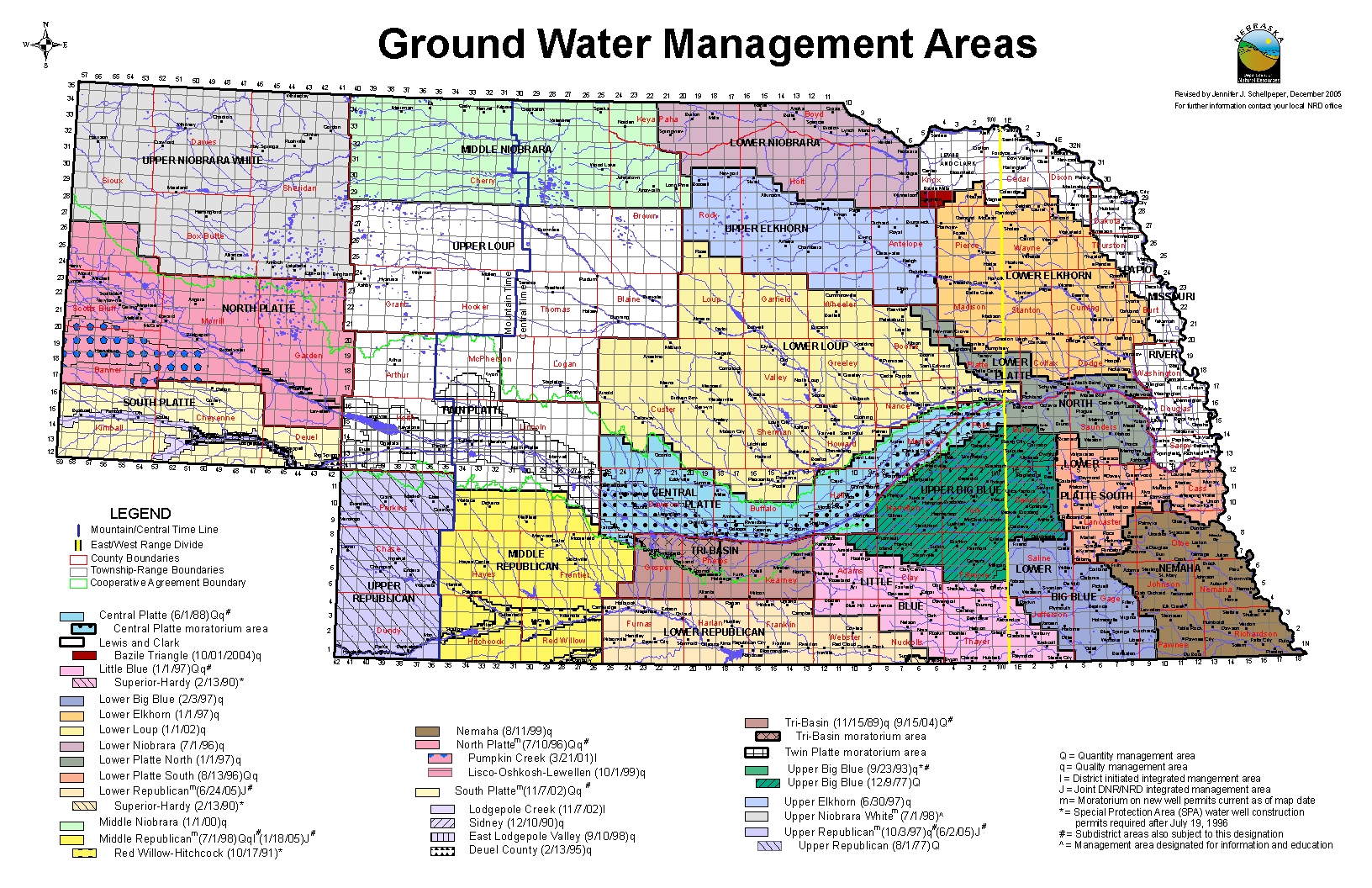 A New Vision
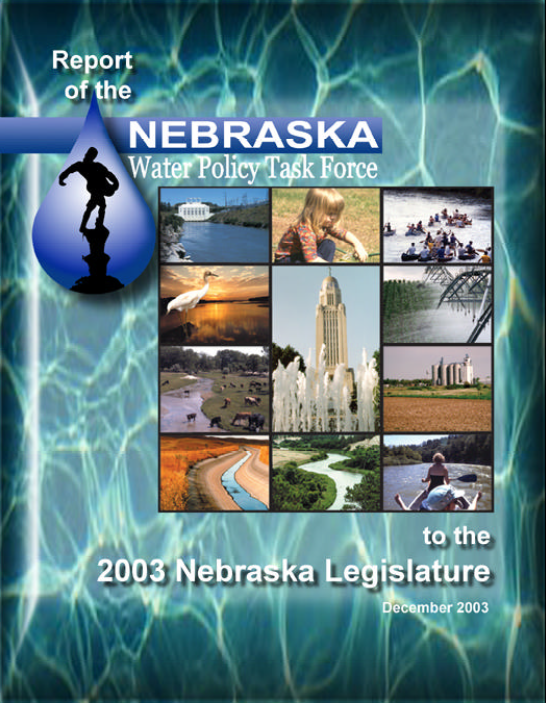 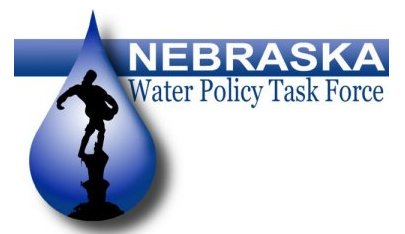 Authorized by LB 1003 in 2002
 49 members
 Submitted report in December 2003
 Recommended a more proactive approach to Integrated Management of Hydrologically Connected Waters
Recommendations embodied in 2004 legislation:  LB 962
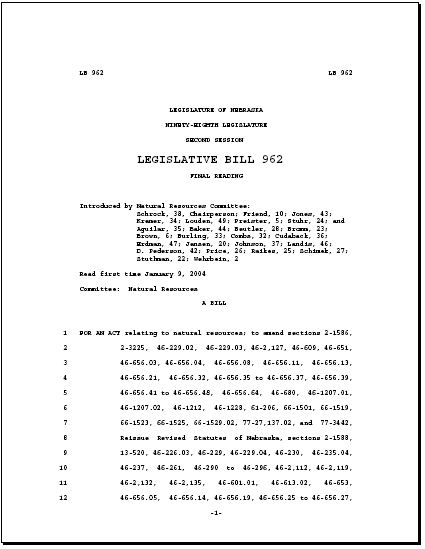 LB 962
Integrated
water 
 management
Passed Unicameral April 13, 2004, by 44-2-3 vote
 Approved by Governor Johanns on April 15, 2004
 Effective July 16, 2004
Surface Water
Regulated by NeDNR
Prior appropriations 
First in time is first in right
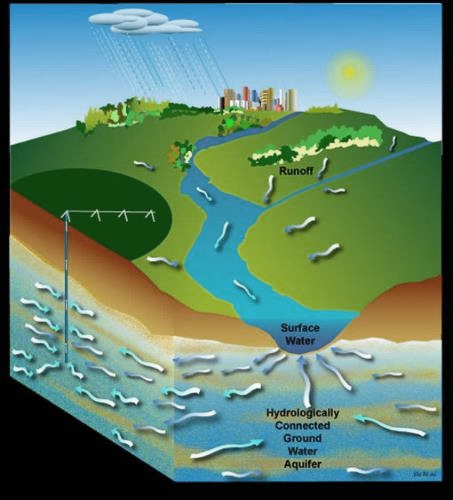 Groundwater
Regulated by NRDs
Correlative rights
Share and share alike
Surface and Groundwater Management Boundaries
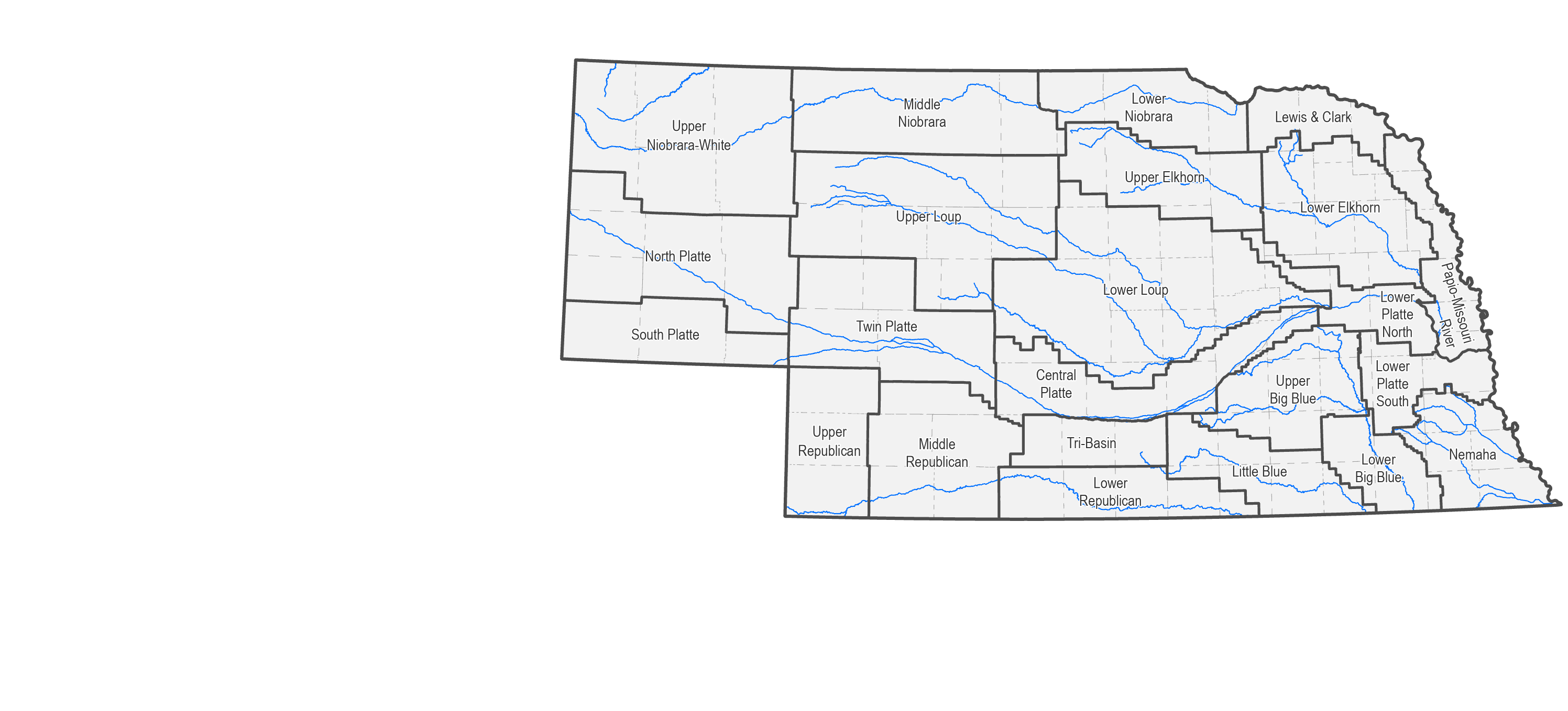 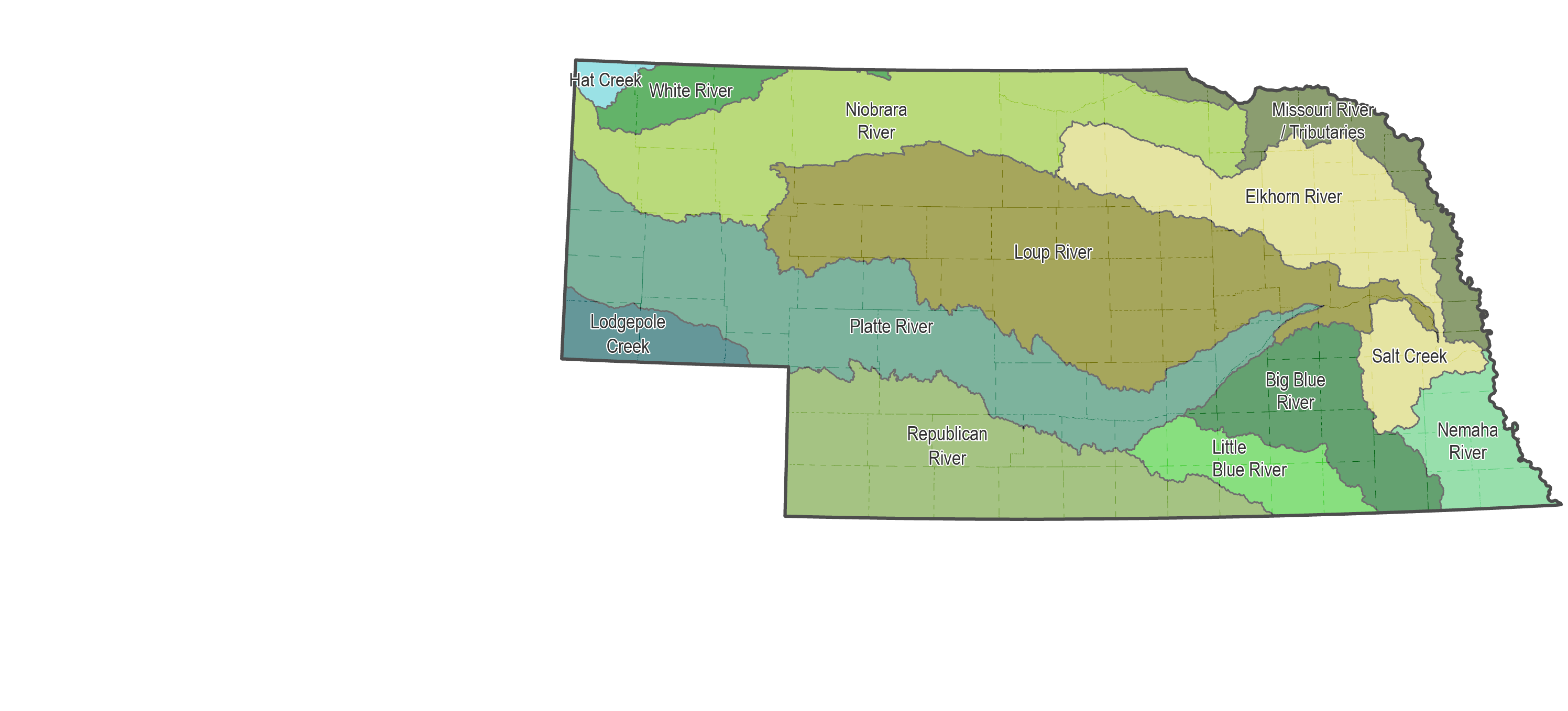 LB 962
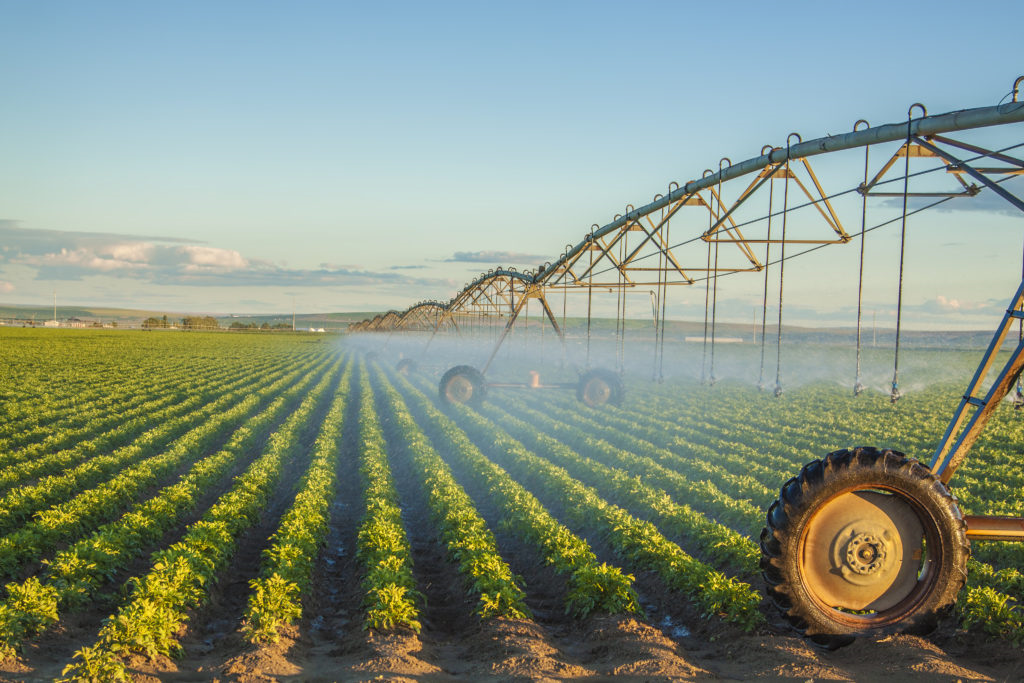 Provides new tools and controls for surface water
 Provided new tools and controls for groundwater
 Developed a process for Integrated Management Plans:
 Goals and objectives to sustain a balance between water uses and water supplies for all hydrologically connected waters
 Map showing extent of the area subject to IMP
 One or more groundwater controls
 One or more surface water controls
 May include incentive programs
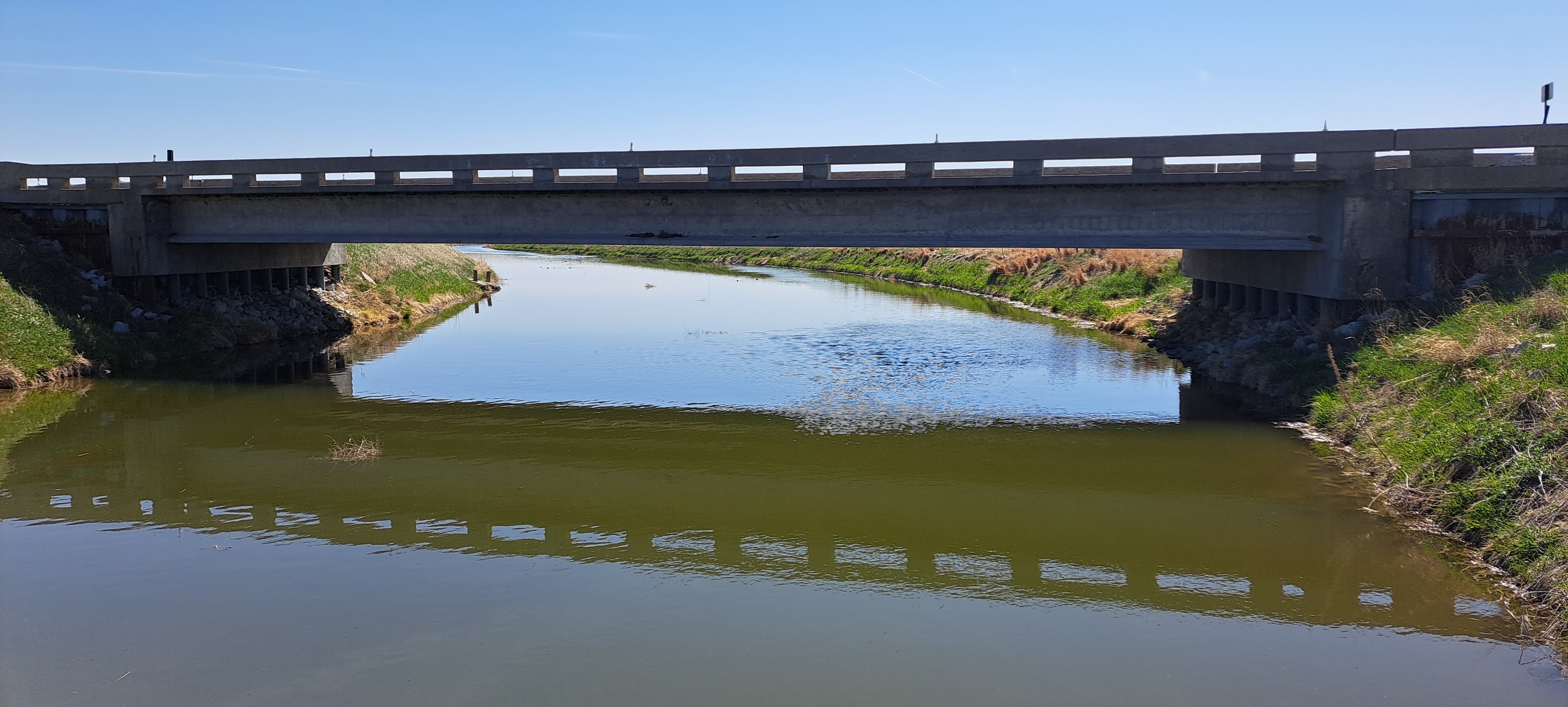 LB 962
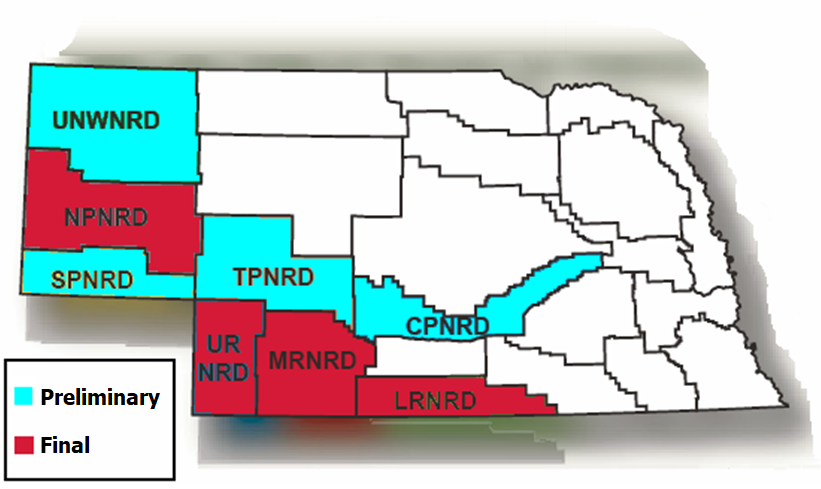 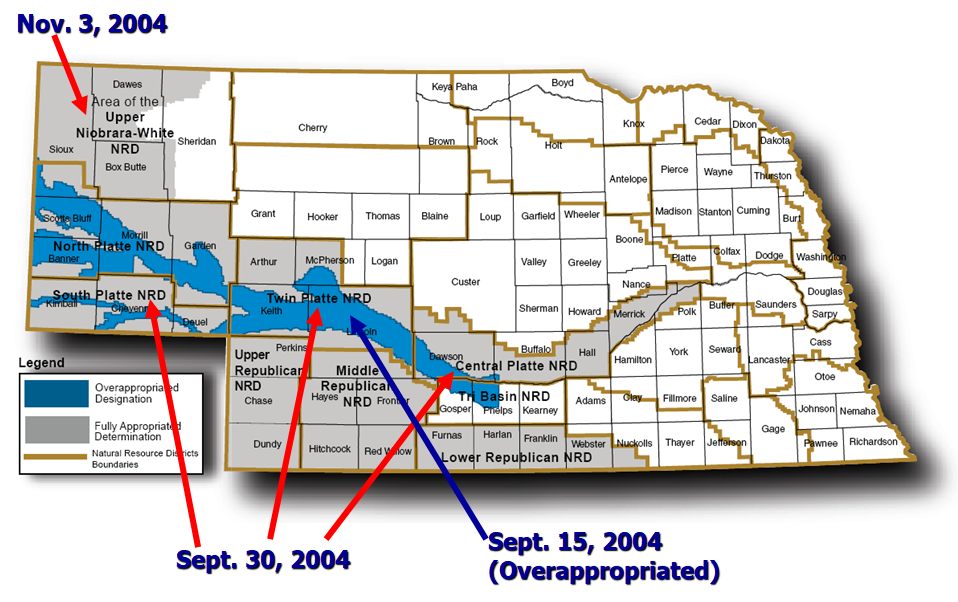 Fully and Overappropriated Designations, Final
Fully Appropriated Designations, July 16, 2004
Early Days of Implementation
Early Implementation Issues
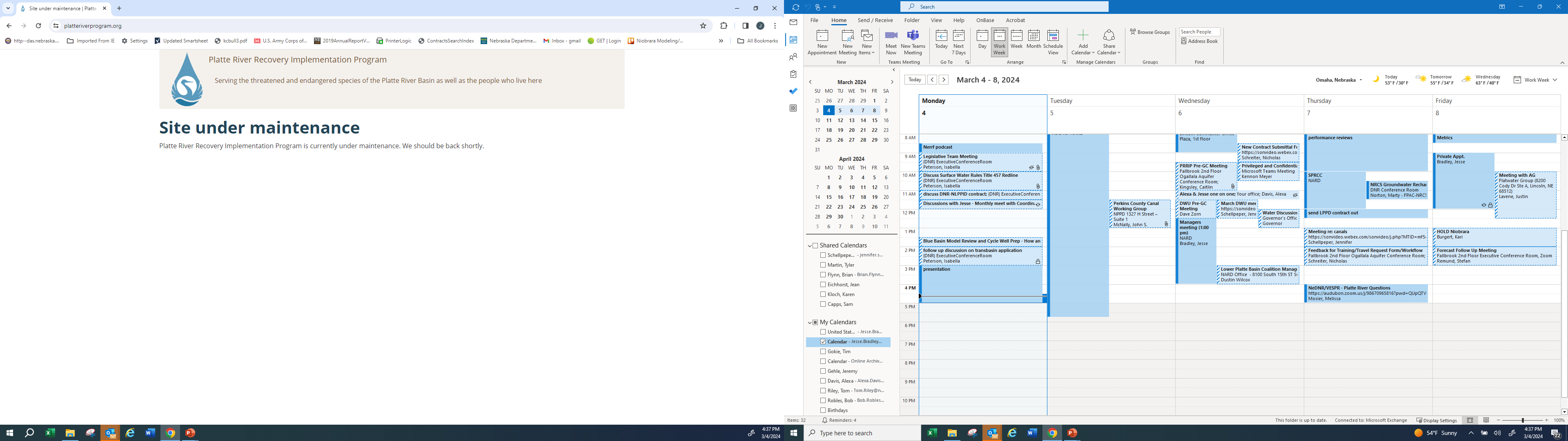 Discussions over State vs. NRD obligations and authorities
 Interstate litigation #2 in Republican River Basin
 Lack of clear dedicated funding sources
 Platte River Recovery and Implementation Program signed (ESA compliance)
 Annual Evaluation of Hydrologically Connected Waters (FAB Report)
 Municipal and Industrial water supplies
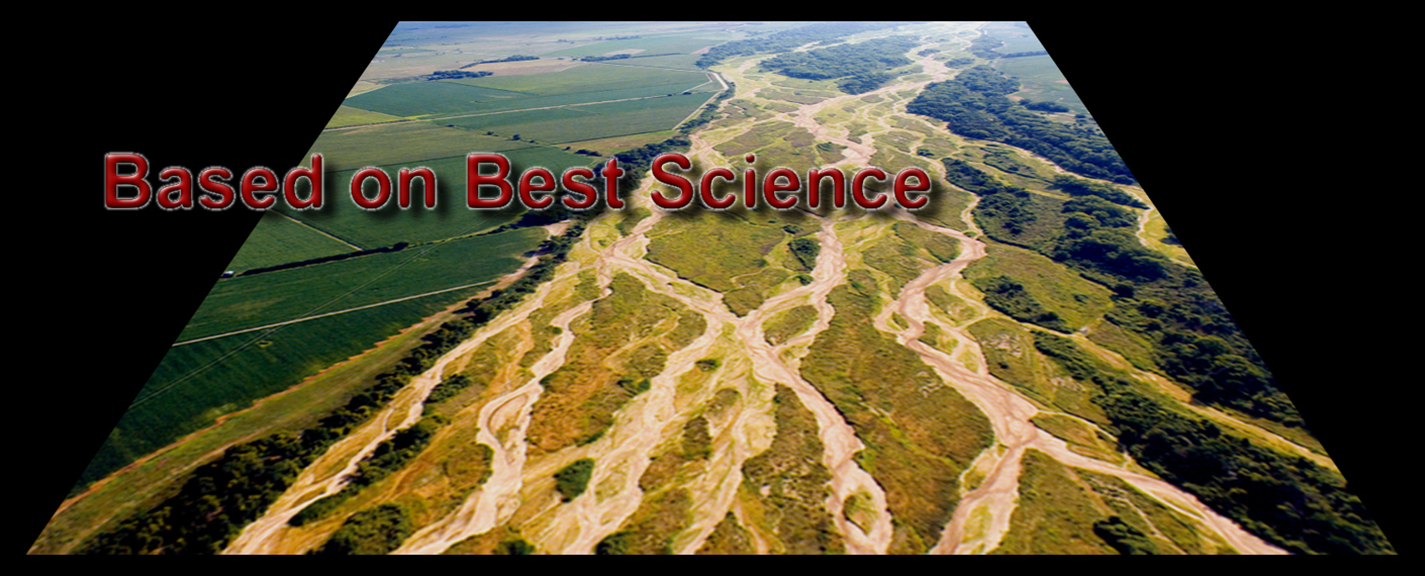 New Laws and Tools Added
2006
 LB 1226 
 Forecast in Republican River Basin, Municipal and Industrial Allocations
 2007 
 LB 701 
 New NRD funding tools and Water Resources Cash Fund 
 The Department establishes a dedicated division to support interstate management and integrated management
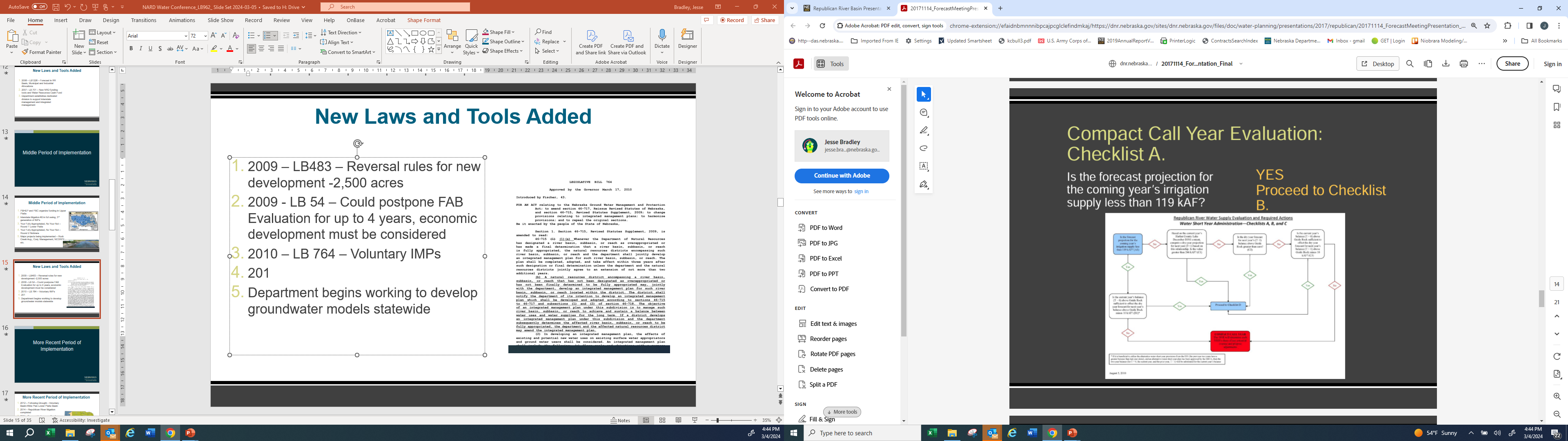 Middle Period of Implementation
Middle Period of Implementation
PBHEP and PBC organize funding in Upper Platte
 Interstate litigation #2 in full swing, 3rd generation of IMPs
 You are Fully Appropriated, No You're Not – Round 1 Lower Platte
 You are Fully Appropriated, No You're Not – Round 2 Niobrara 
 Major projects being implemented 
 Rock Creek Aug., Conj. Management, NCORPE, etc.
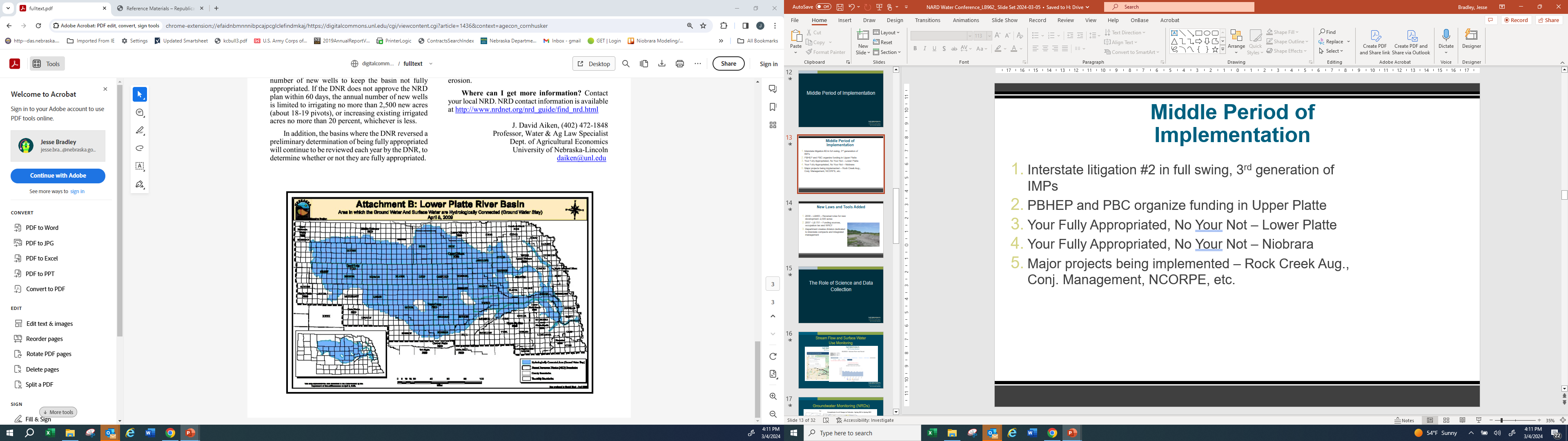 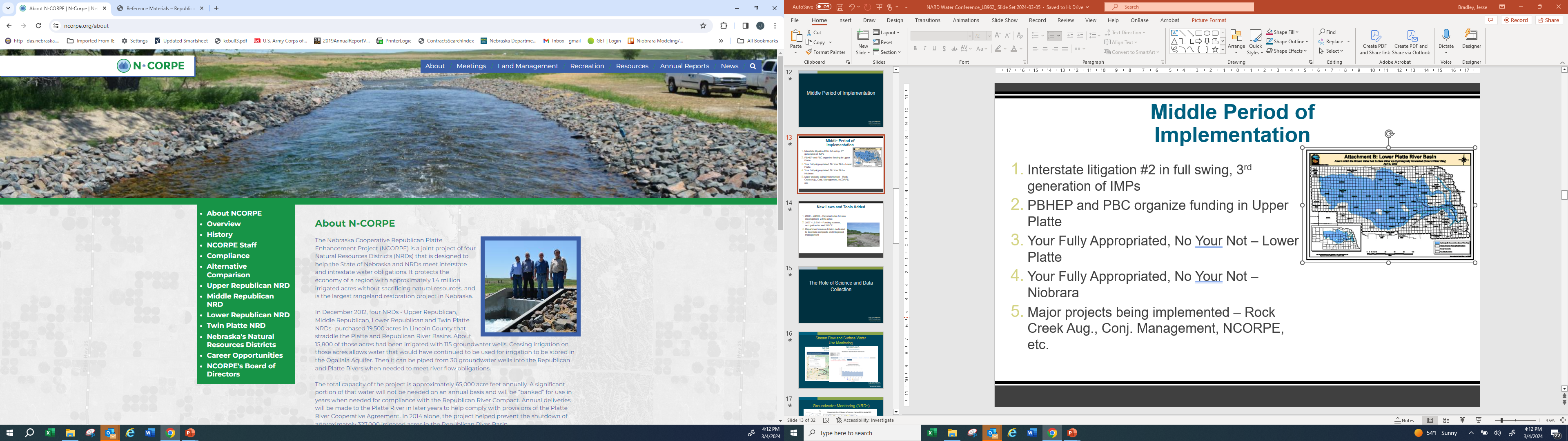 New Laws and Tools Added
2009 
 LB 483 
 Reversal rules for new development -2,500 acres
 2009 
 LB 54 
 Could postpone FAB Evaluation for up to 4 years, economic development must be considered
 2010 
 LB 764 
 Voluntary IMPs
 2014 
 LB 1098 
 Water Sustainability Fund 
 The Department begins working to develop groundwater models statewide
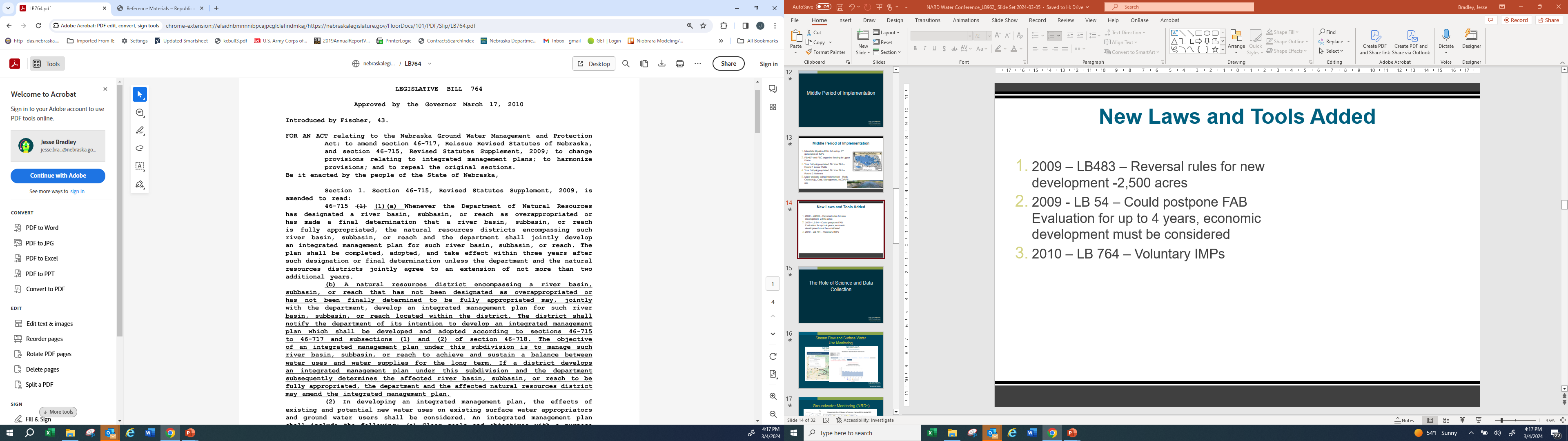 More Recent Period of Implementation
More Recent Period of Implementation
2012 
 Following Flash Drought - Voluntary Basin-Wide Plan Lower Platte Basin
 2014 
 Republican River litigation completed 
 2015 
 Spencer Hydropower Purchase Agreement 
 2017
 All NRDs begin Voluntary IMP Development – most recent full FAB report
 2016 - 2018 
 RRCA Resolutions adopted
 2019 
 PRRIP extended and Upper Platte IMPs extended for a second ten-year increment

 Many other great water programs implemented!
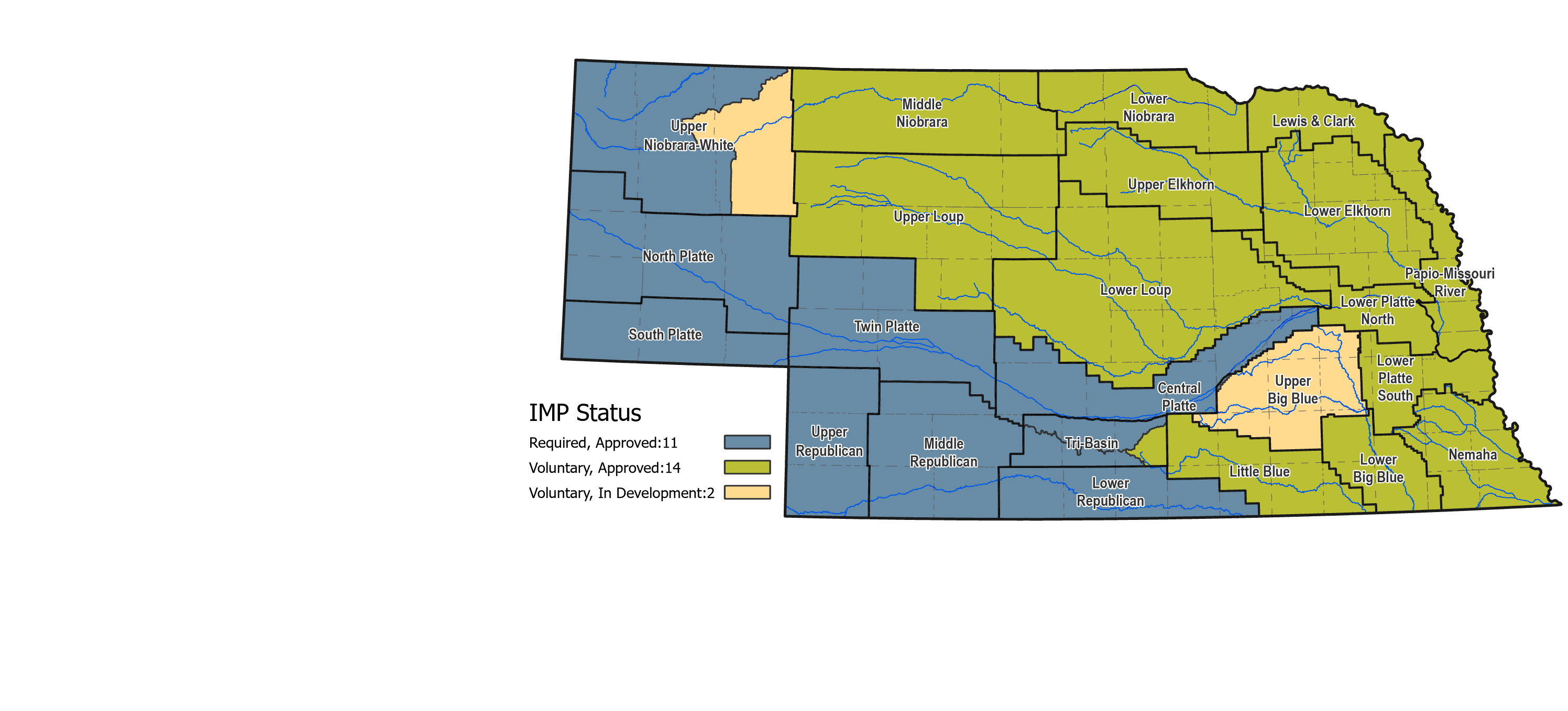 Laws Stabilize, Minimal Change!
The Role of Science and Data Collection
Stream Flow and Surface Water Use Monitoring
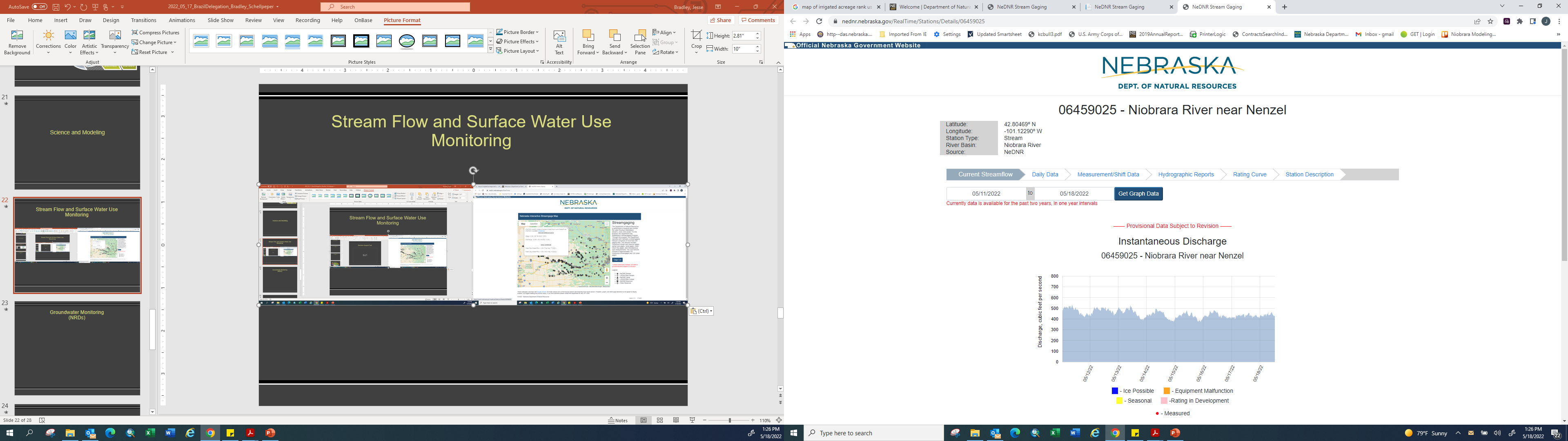 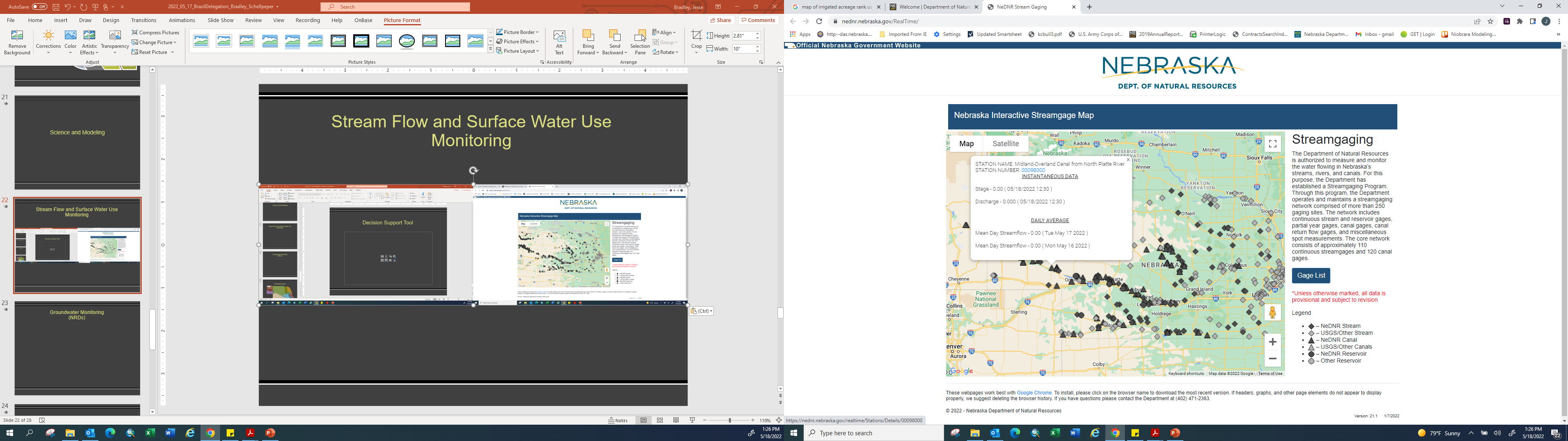 Groundwater Monitoring (NRDs)
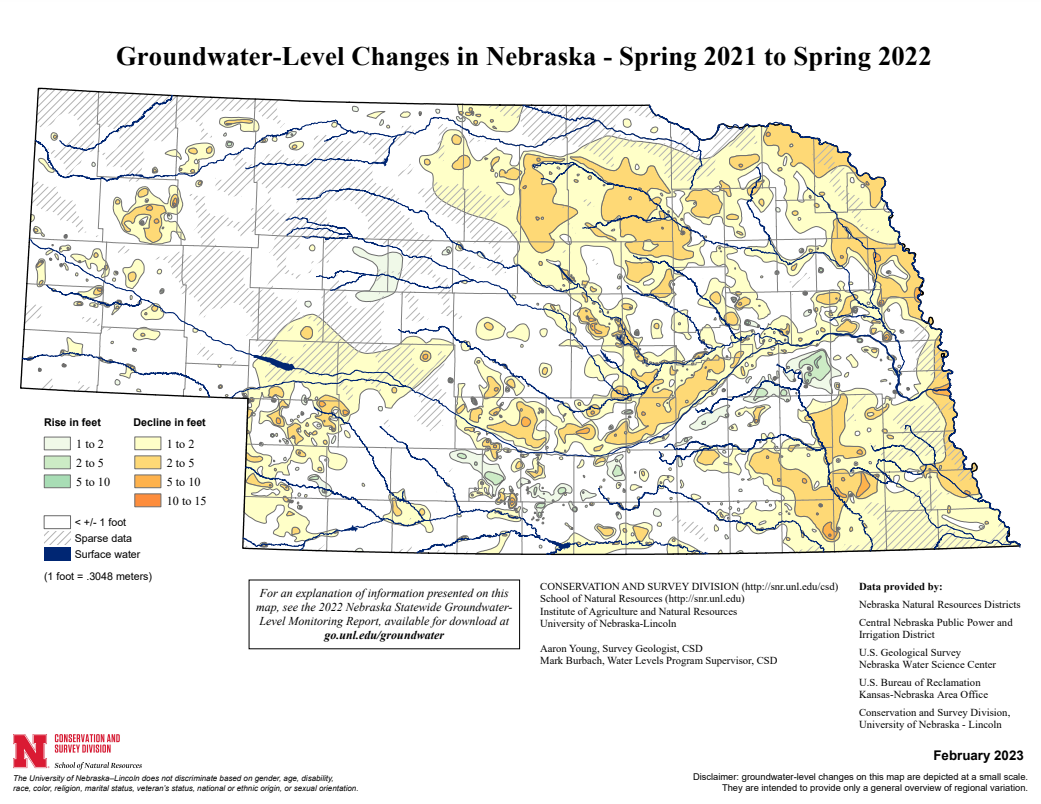 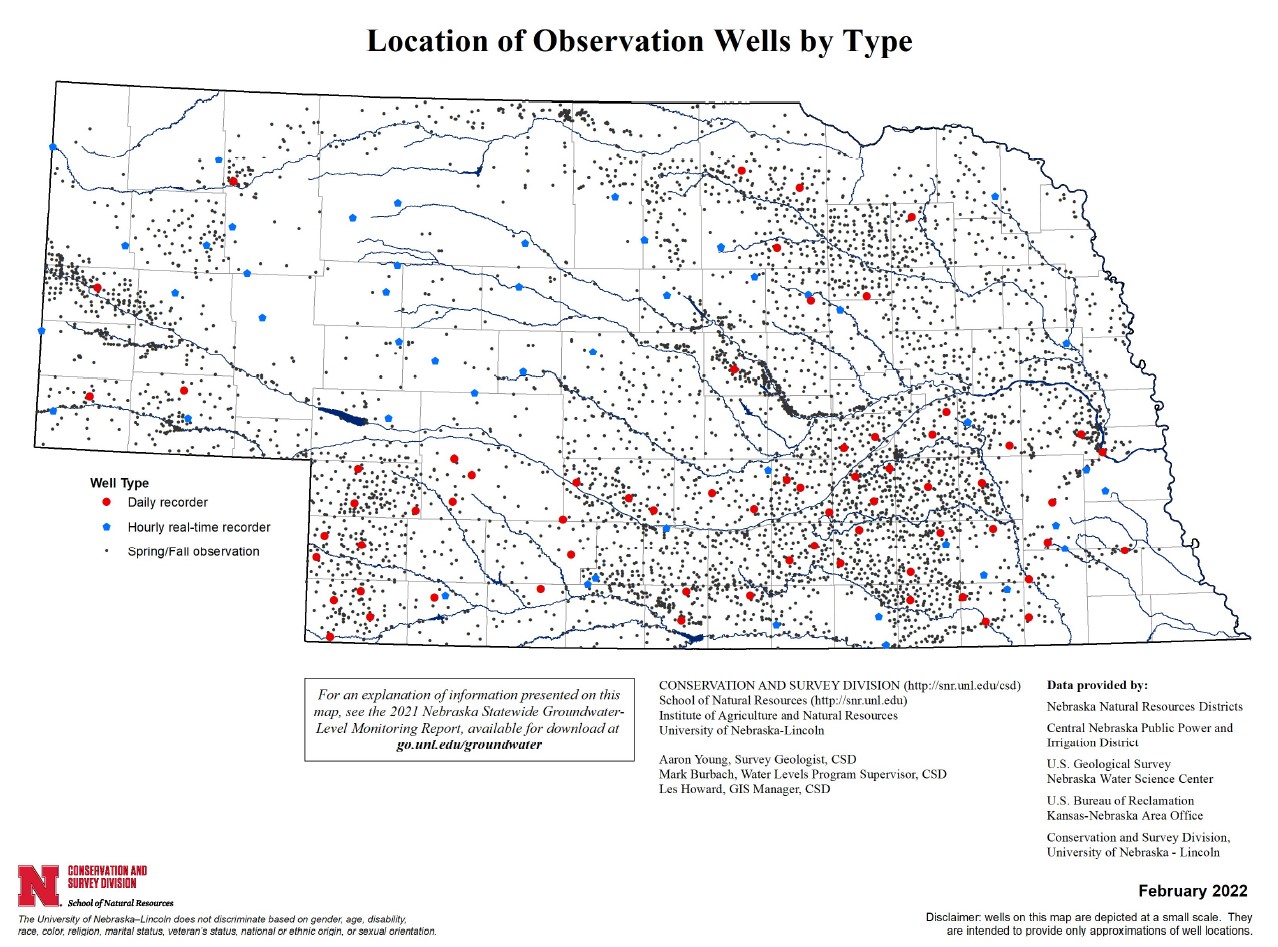 GW Model Areas
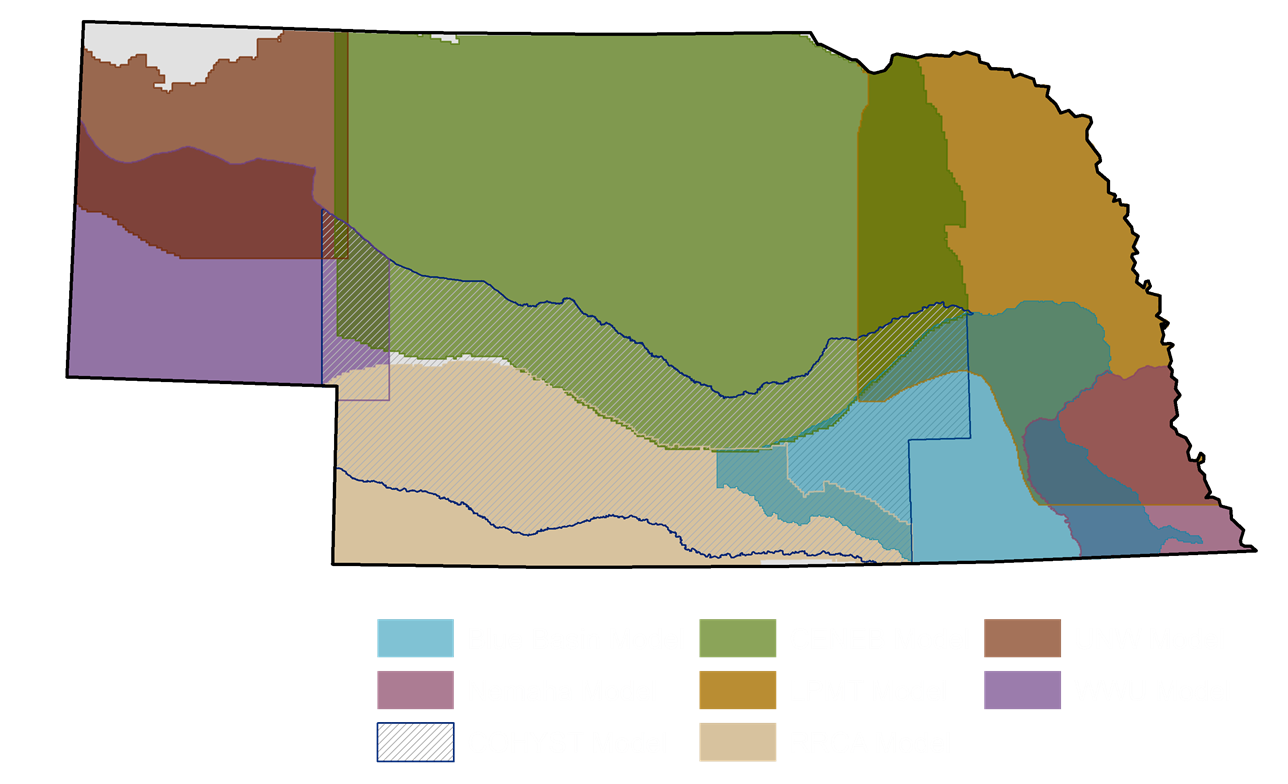 INSIGHT
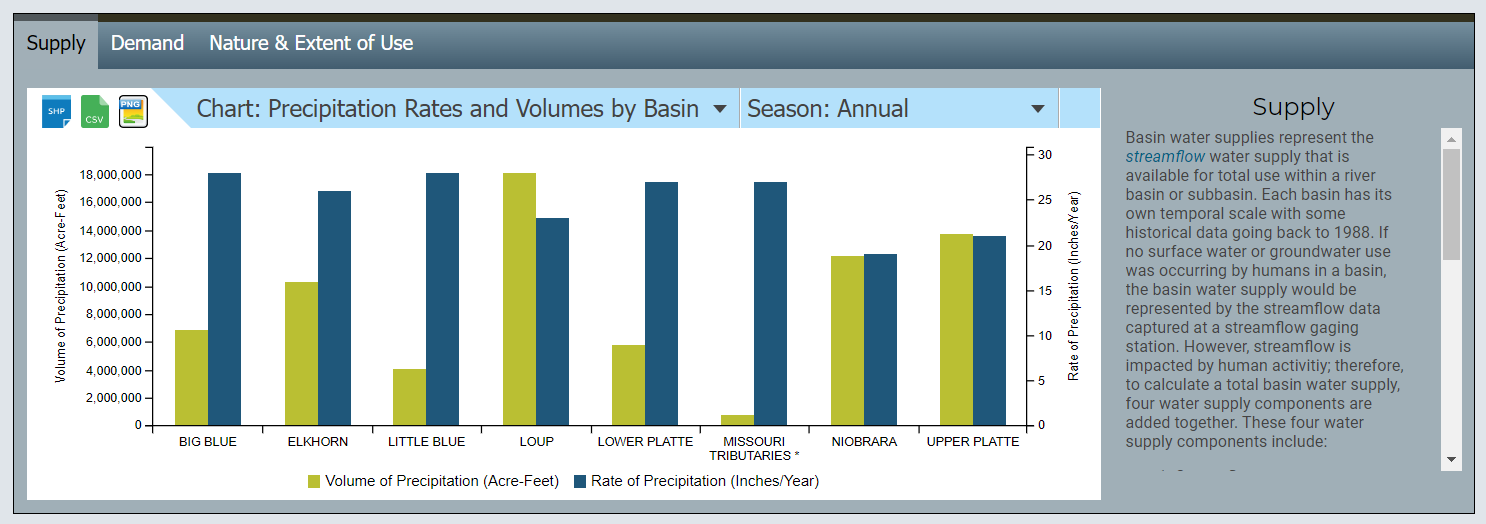 Decision Support Tool
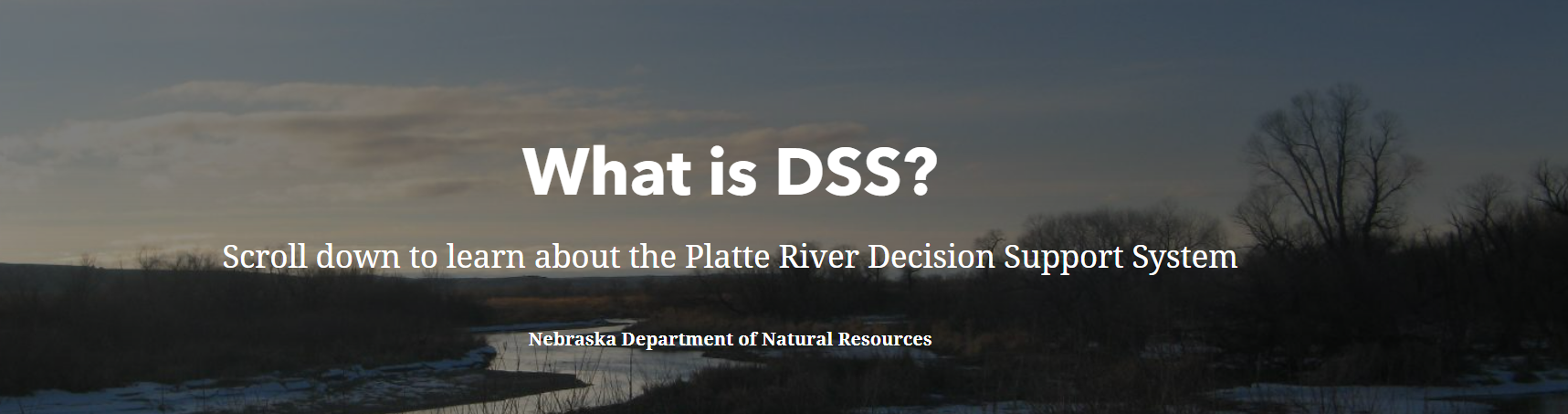 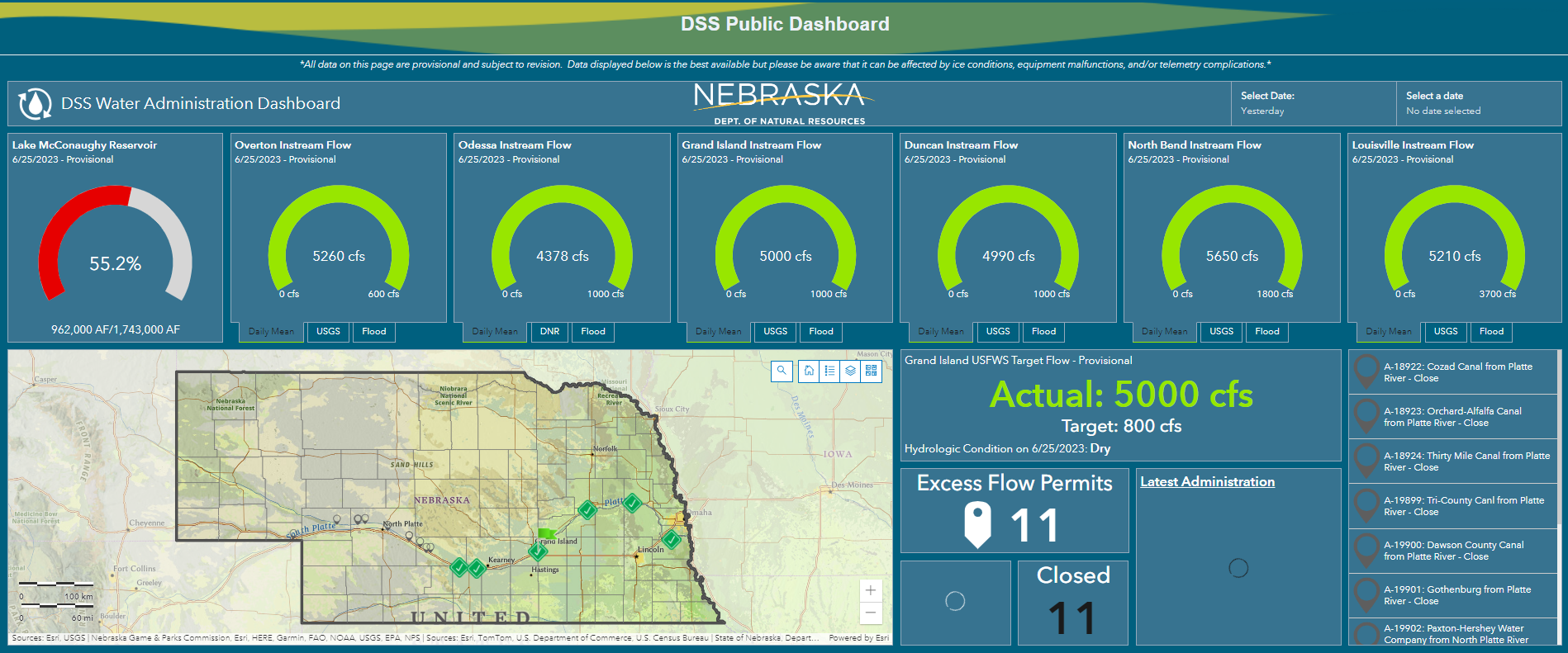 Drought Monitoring
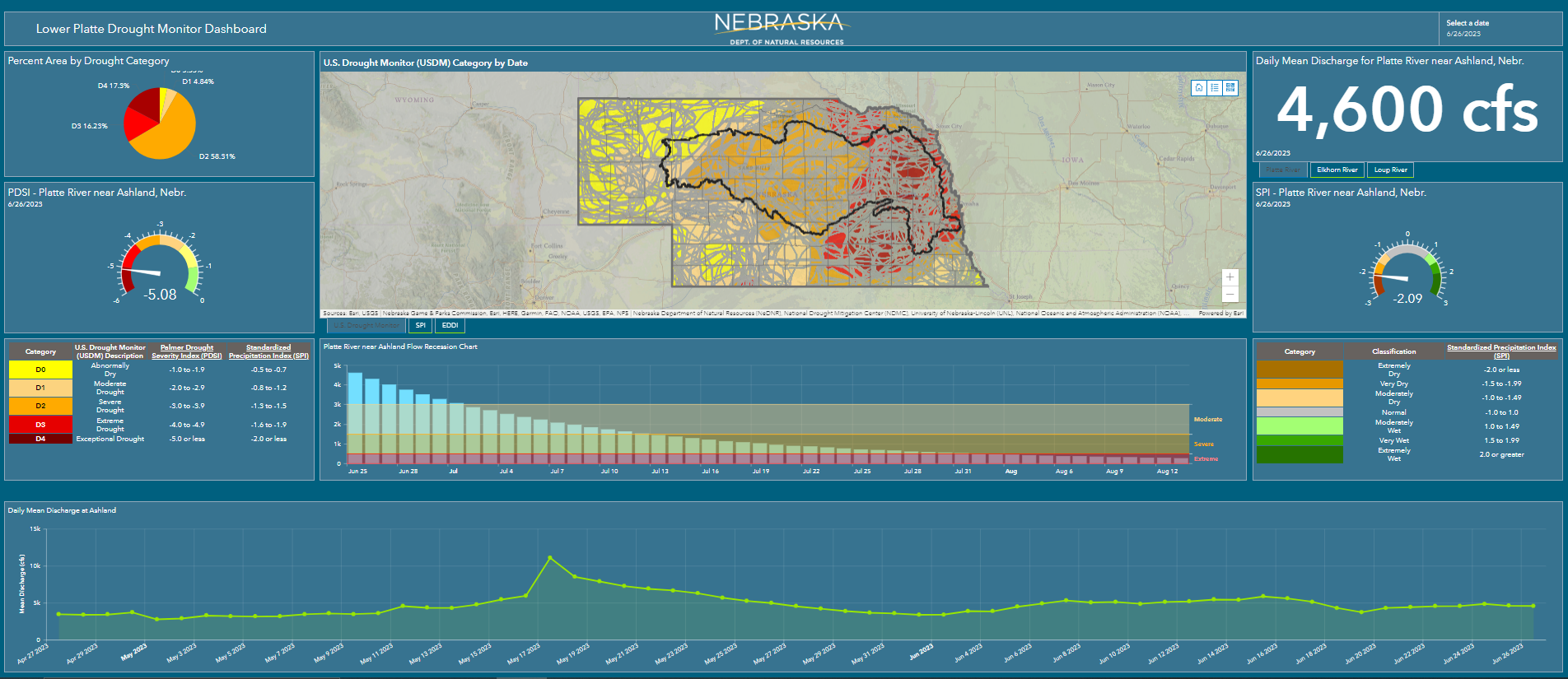 Legally Irrigable Groundwater and Surface Water Parcels
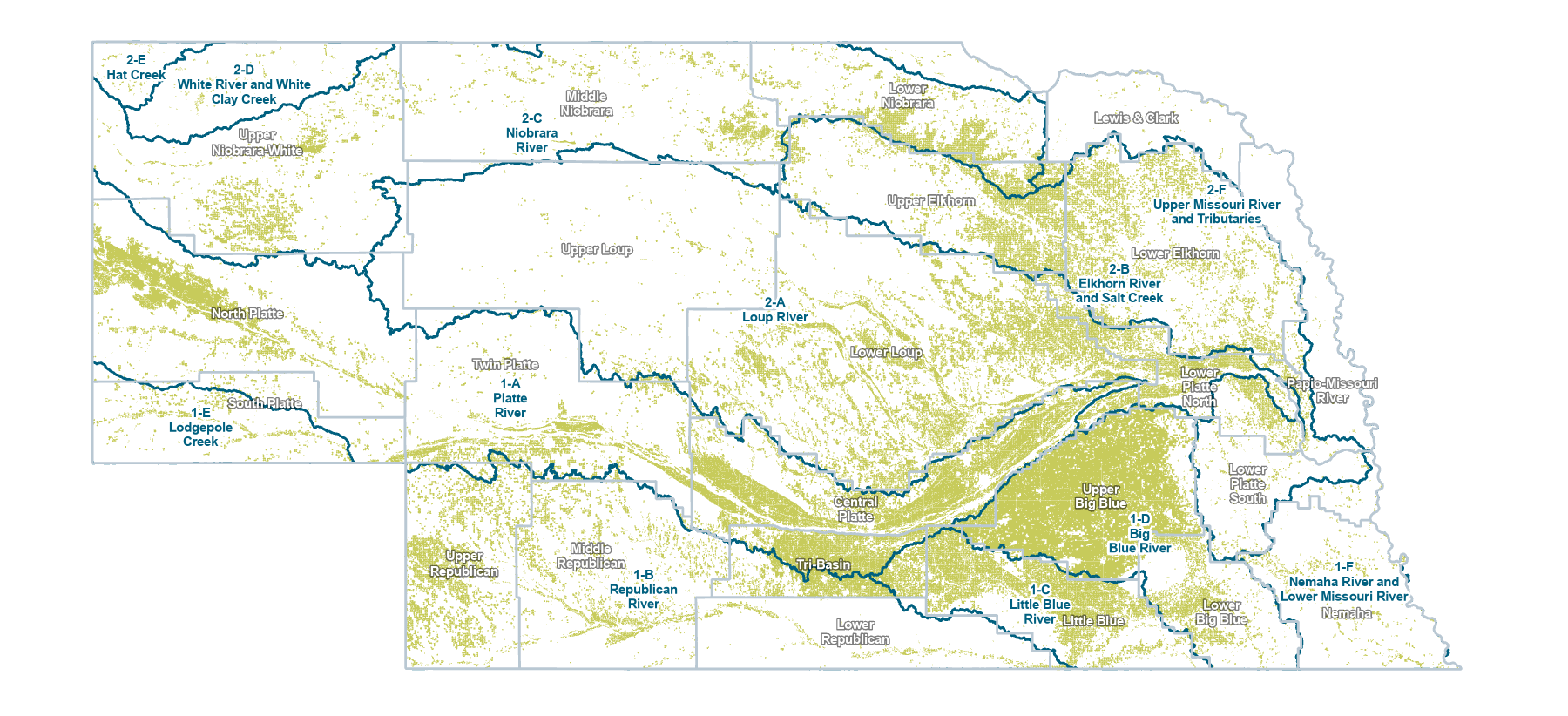 https://gis.ne.gov/portal/apps/webappviewer/index.html?id=ff6099a748e94d83b7960e20505a1453
June 28th, 2023
Benefits of Integrated Management
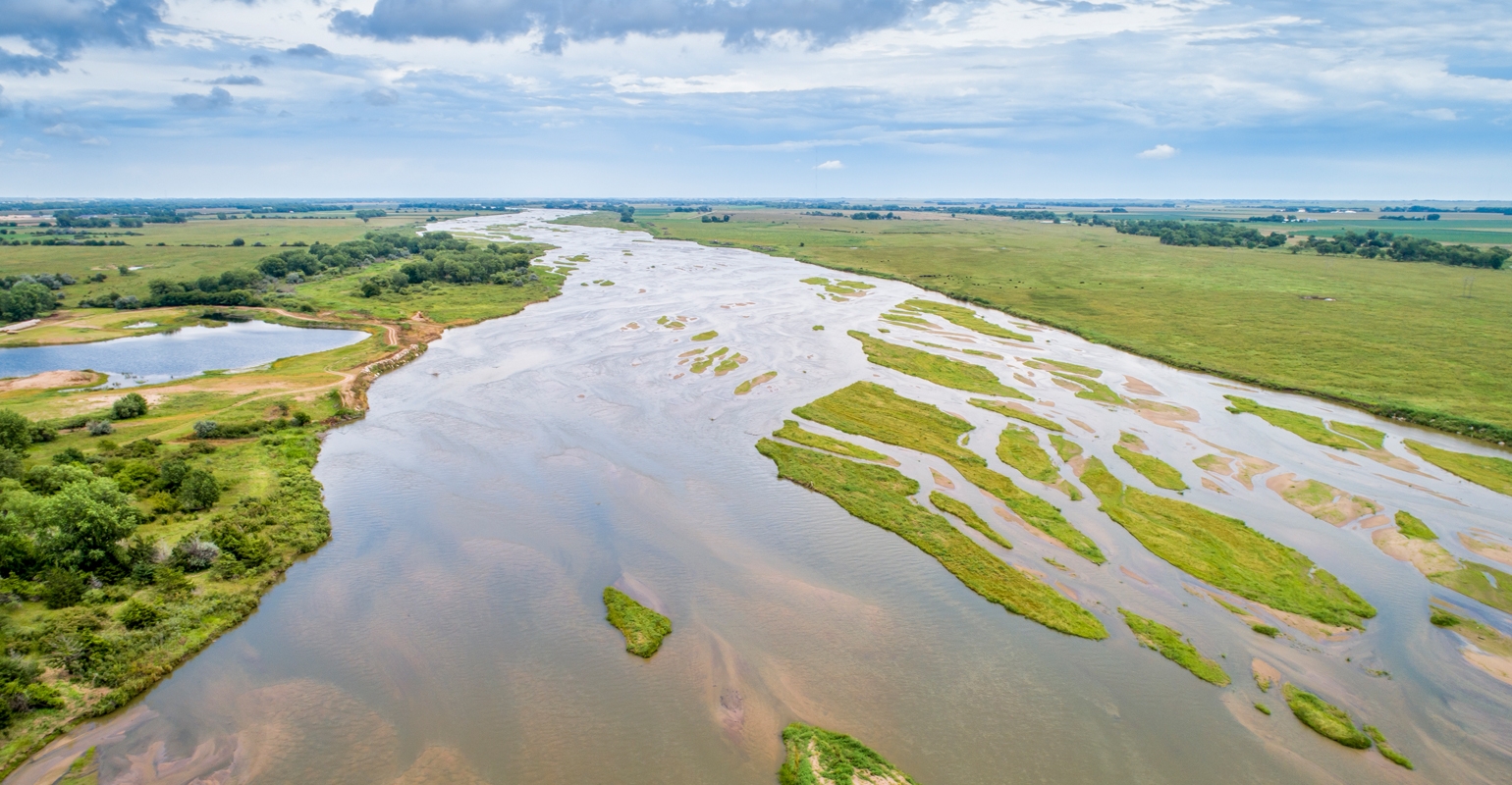 More reliable streamflow’s
 Improved and protected aquifer conditions
 More efficient use of Federal, State, and local funding
 More proactive water planning and management
 Improved communication between stakeholders
 Increased adaptability to changing conditions
 Improved science for decision making
 Preserved ability for individual NRDs to manage districts optimally, based on their unique conditions and characteristics
 Pooled resources for managing larger geographic areas via Basin Wide Plans
 Promoted Voluntary IMP development – initiated by local stakeholders, in addition to IMPs developed in response to NeDNR evaluation
 Balanced use of NeDNR and NRD Controls while promoting collaborative, consensus-based decision making
 Greater an environment of greater regulatory certainty for our water users
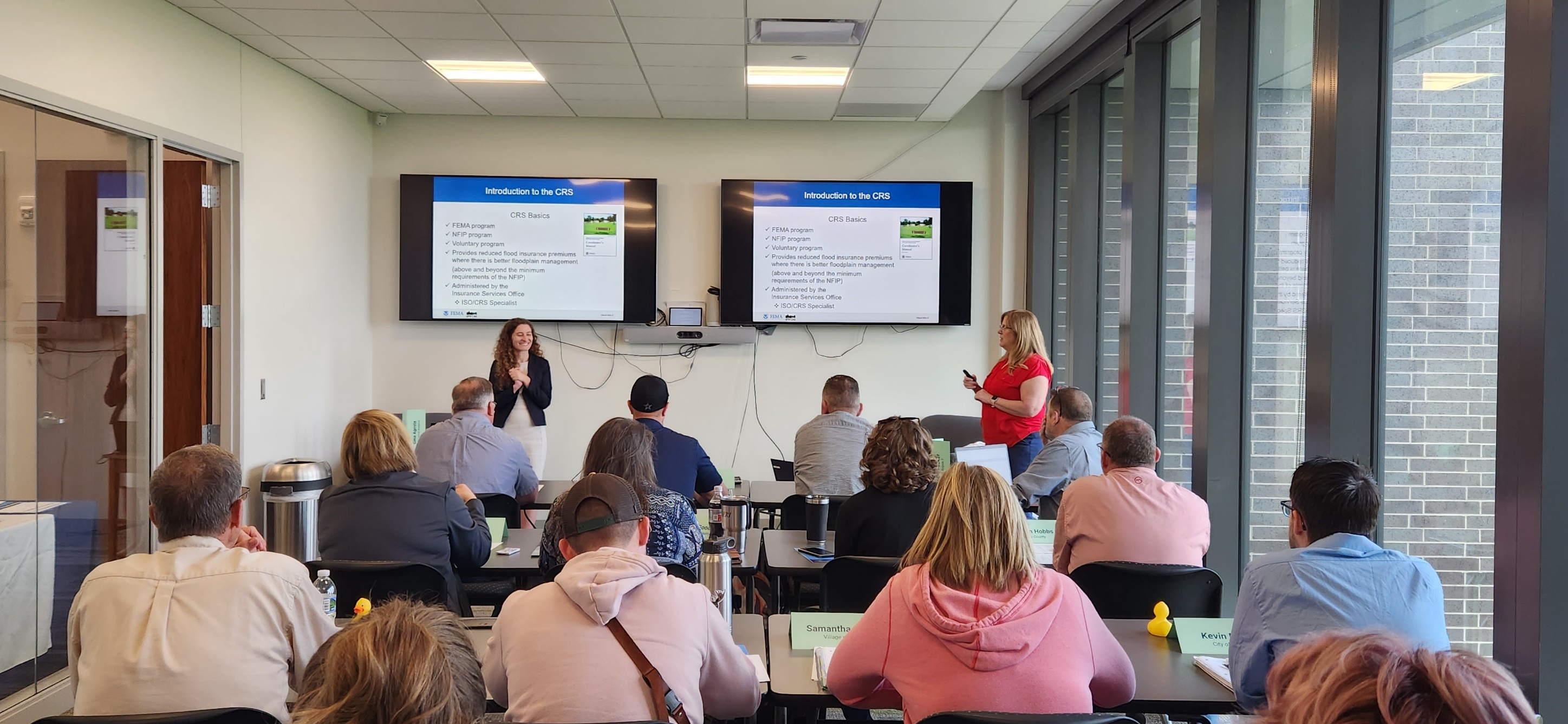 Integrated Management is Held up as Model of Effective Water Management
Subsequent legislation has helped refine and build on improvements enacted through LB 962
 Resulted in a proactive, robust framework for integrated water management in Nebraska
Enhanced Cooperation between NRDs and NeDNR
Improved Response to Droughts
Reduced Litigation
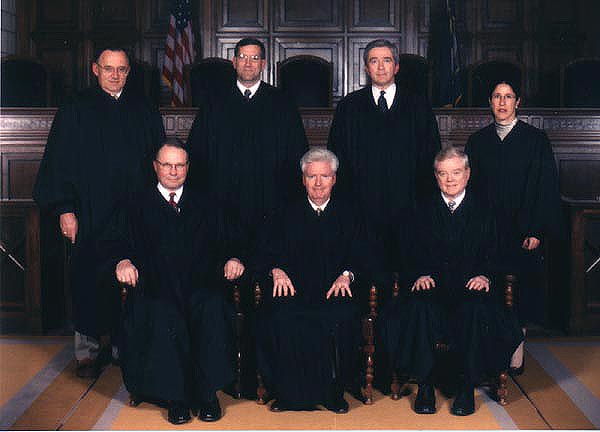 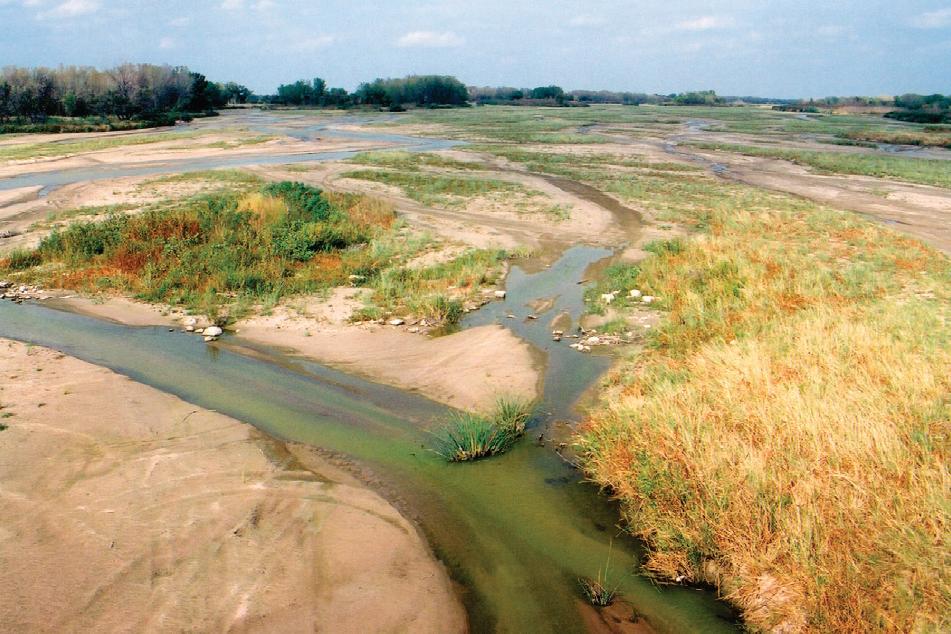 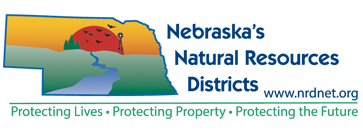 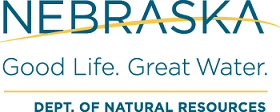 Partnerships have been the Key to Success!
Integrated Management is Held up as Model of Effective Water Management
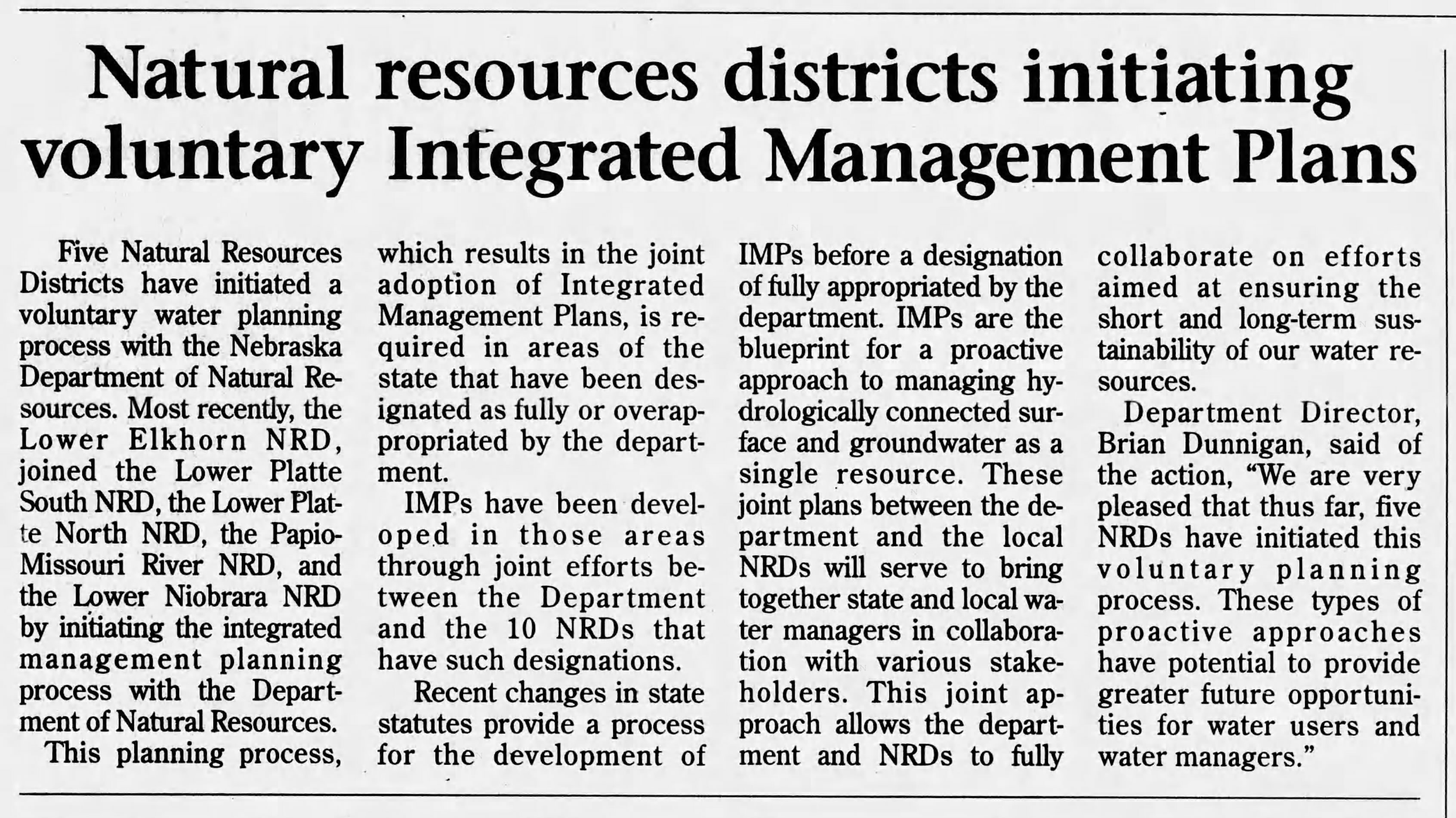 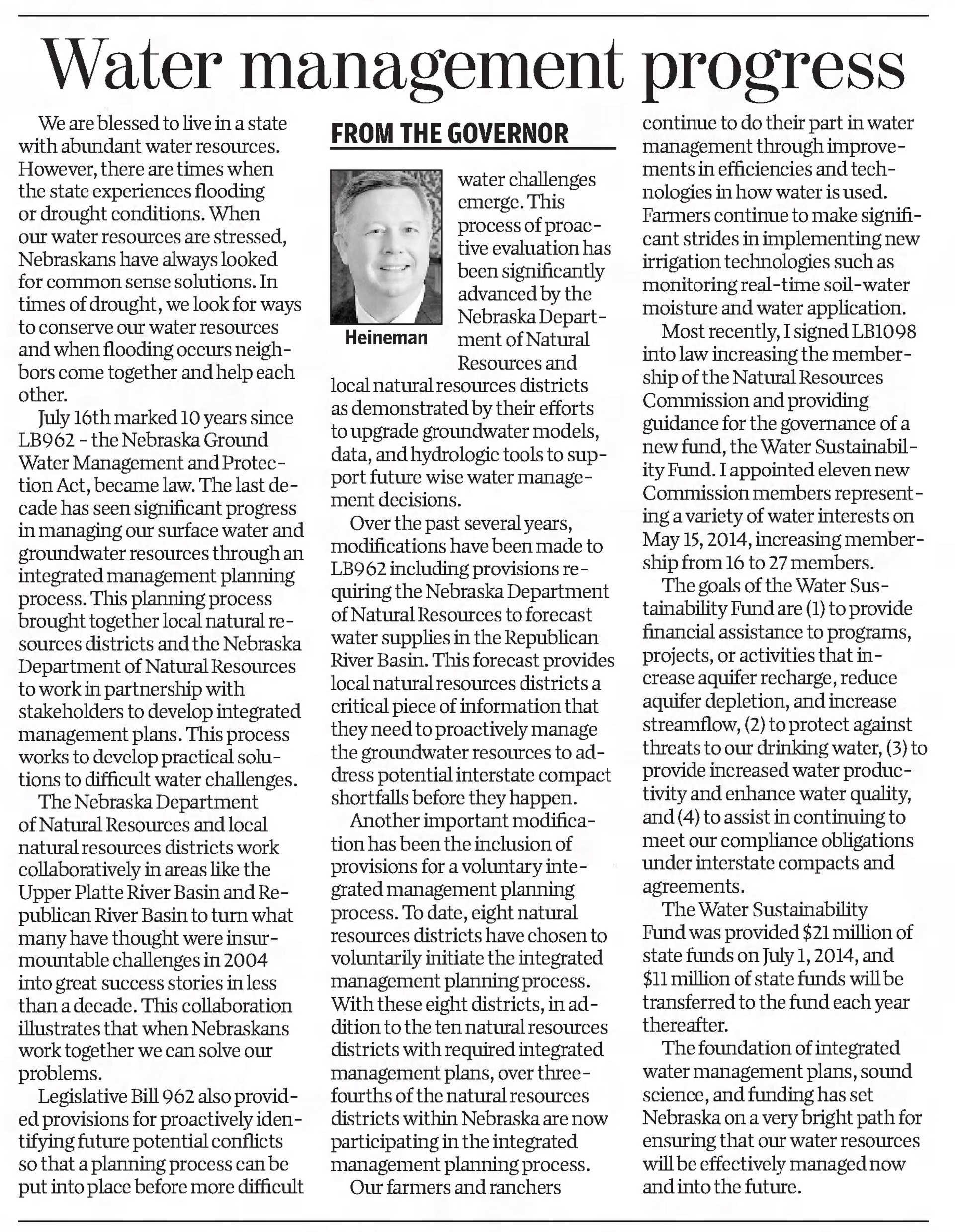 Subsequent legislation has helped refine and build on improvements enacted through LB 962
 Resulted in a proactive, robust framework for integrated water management in Nebraska
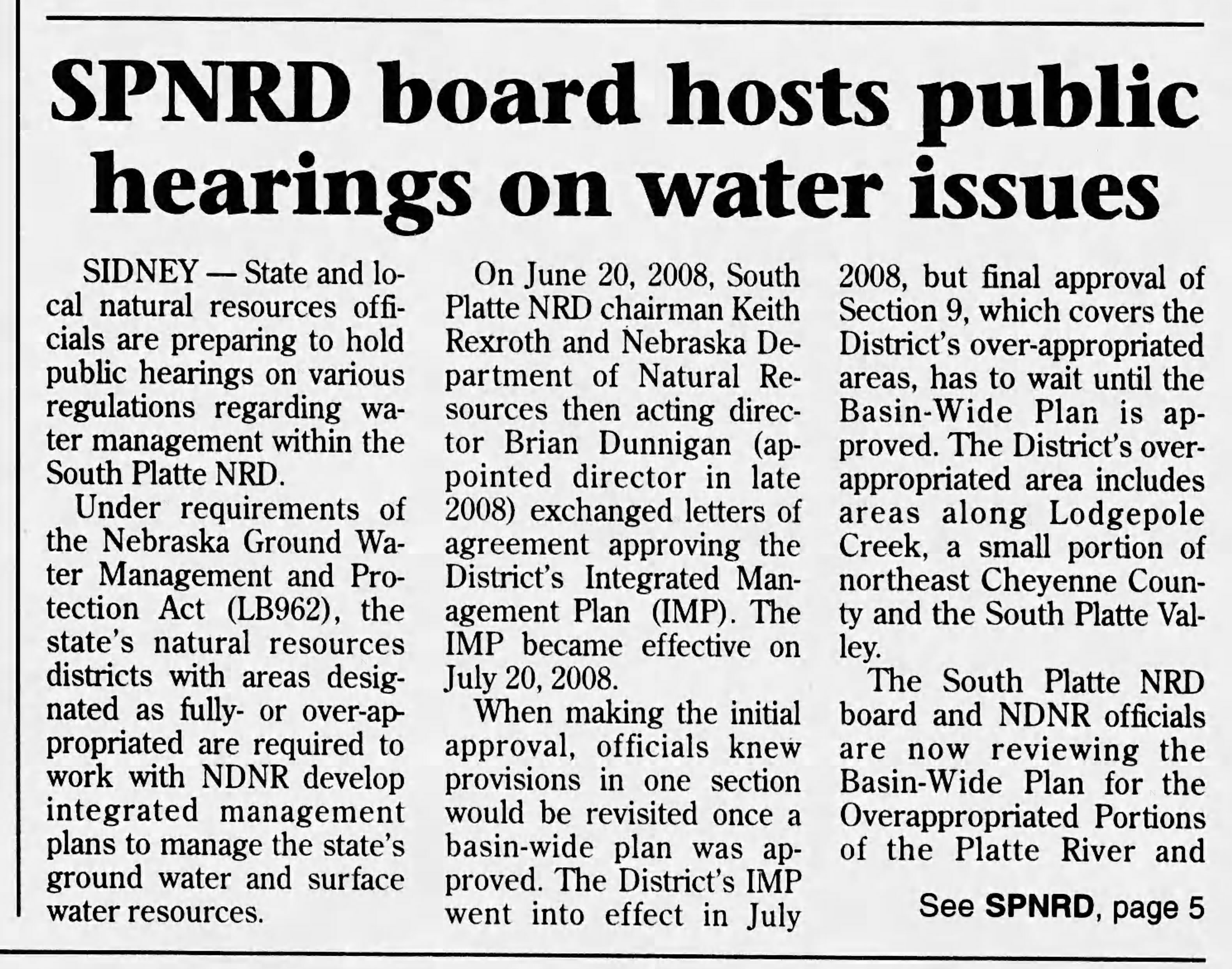 Enhanced Cooperation between NRDs and NeDNR
Improved Response to Droughts
Reduced Litigation
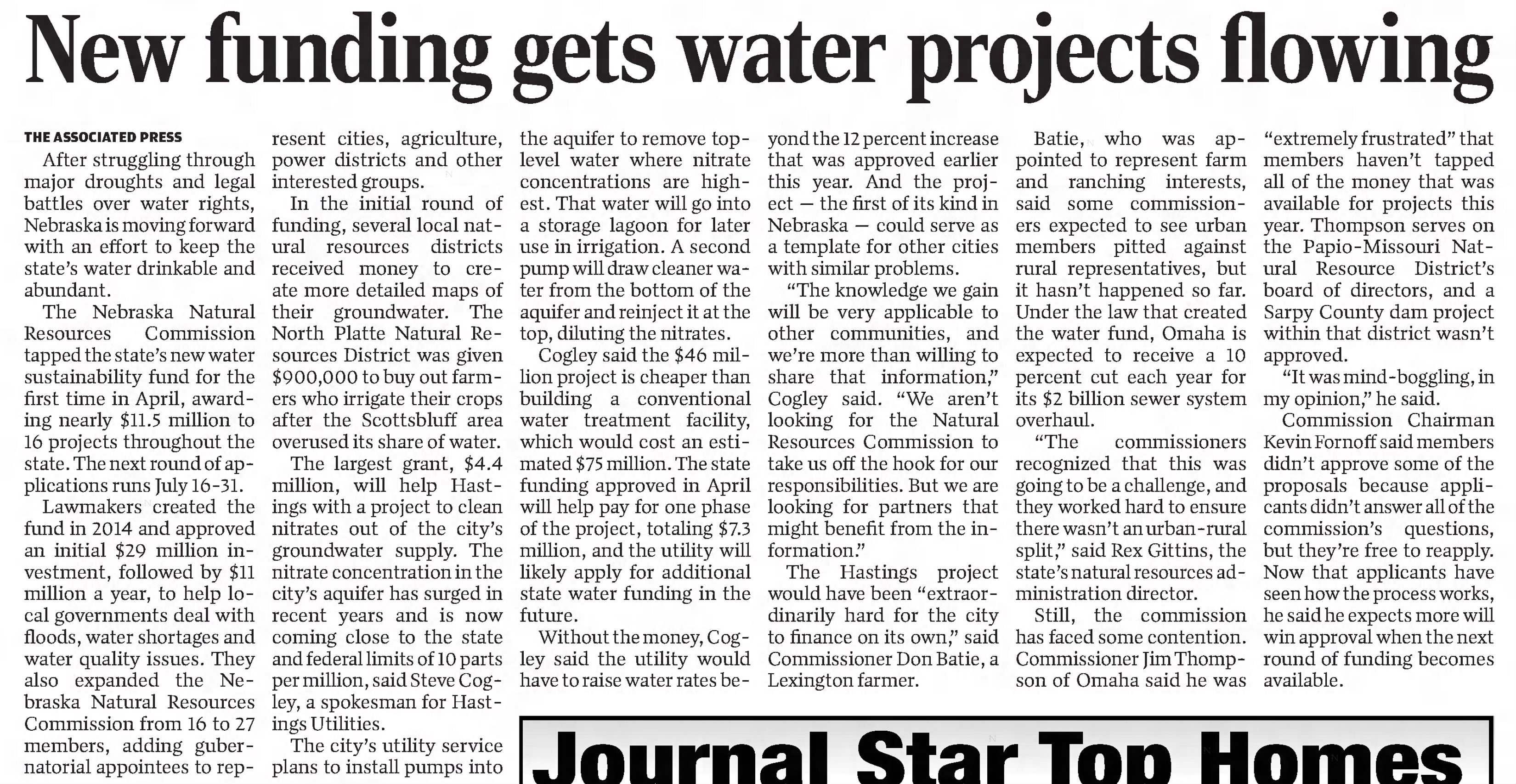 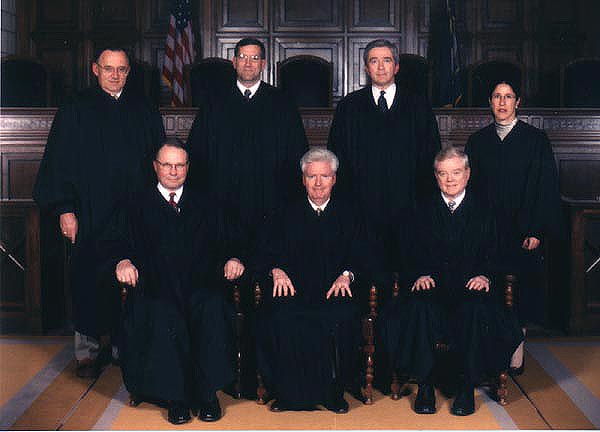 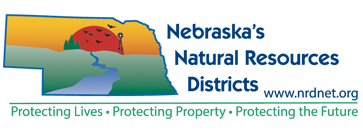 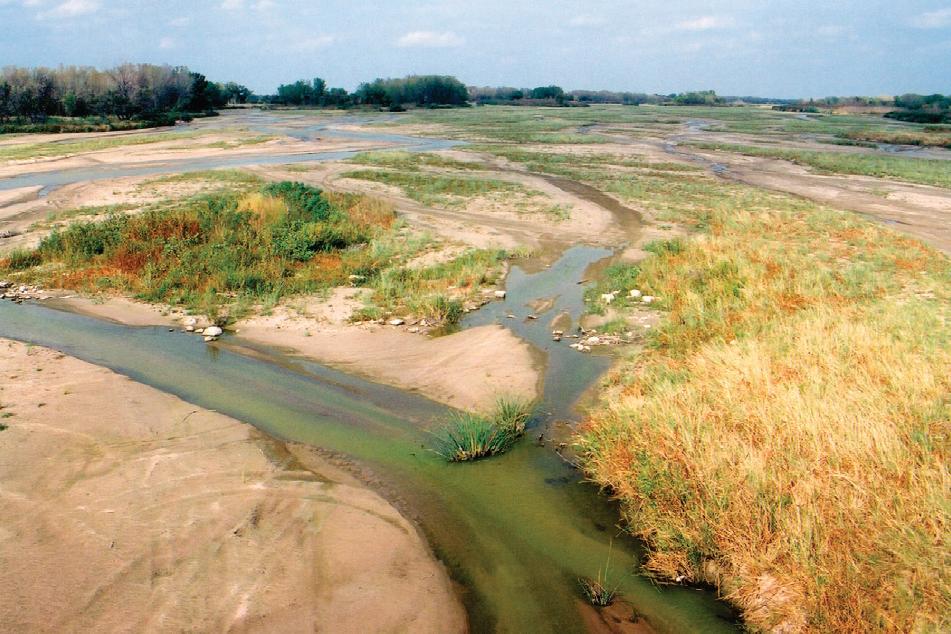 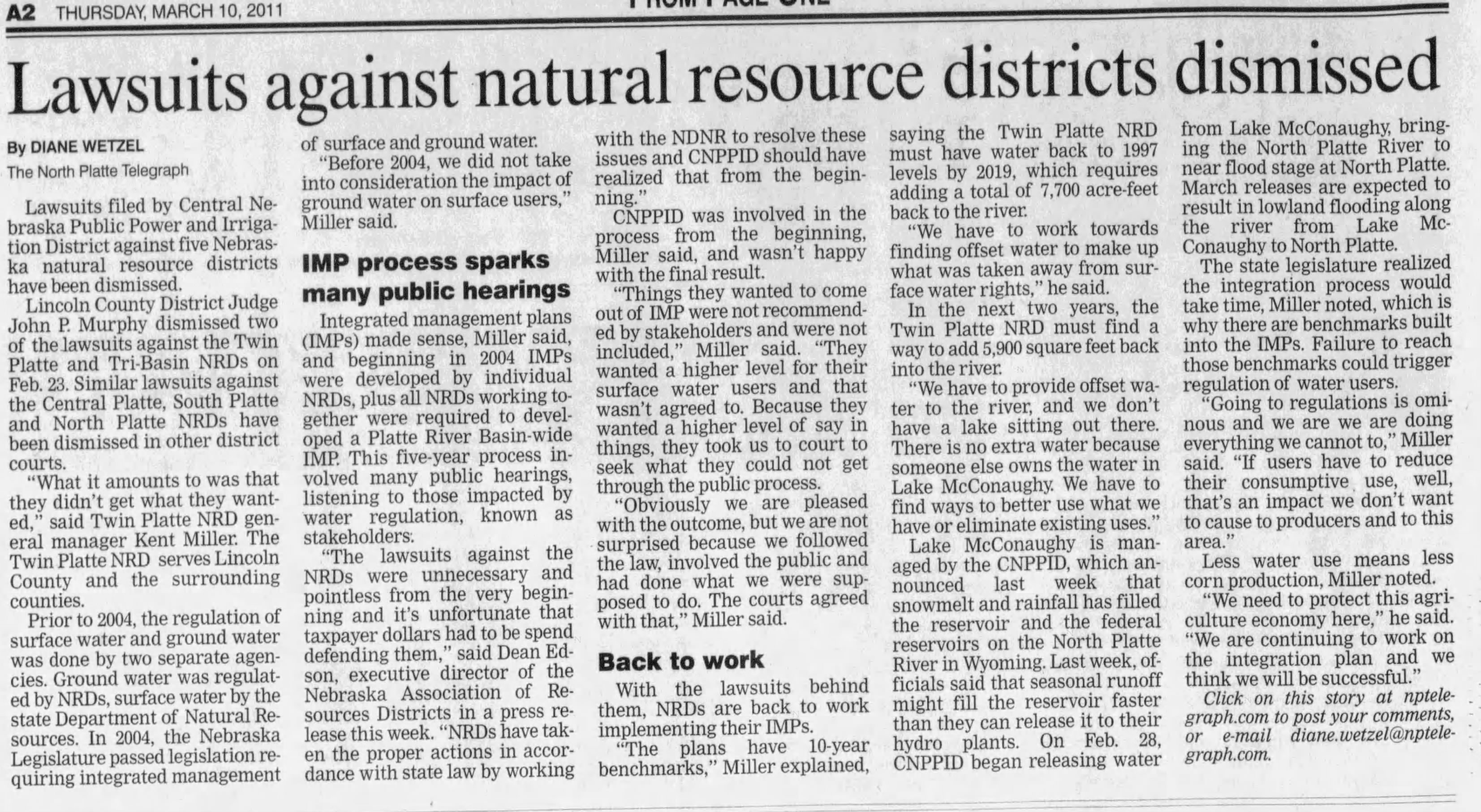 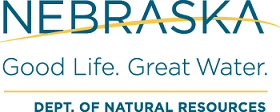 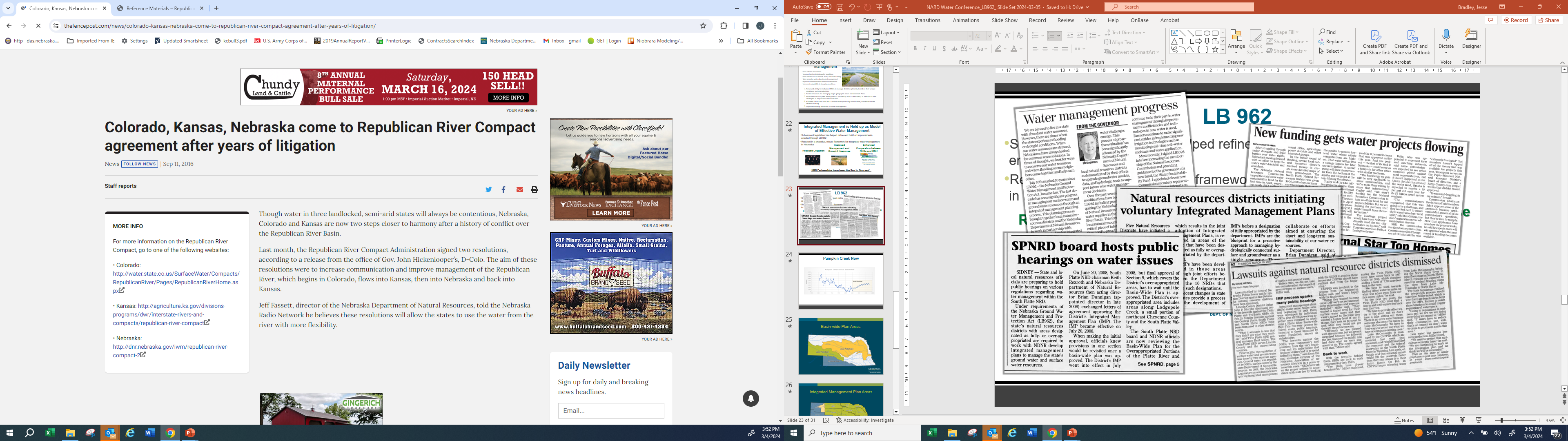 Partnerships have been the Key to Success!
Pumpkin Creek Now
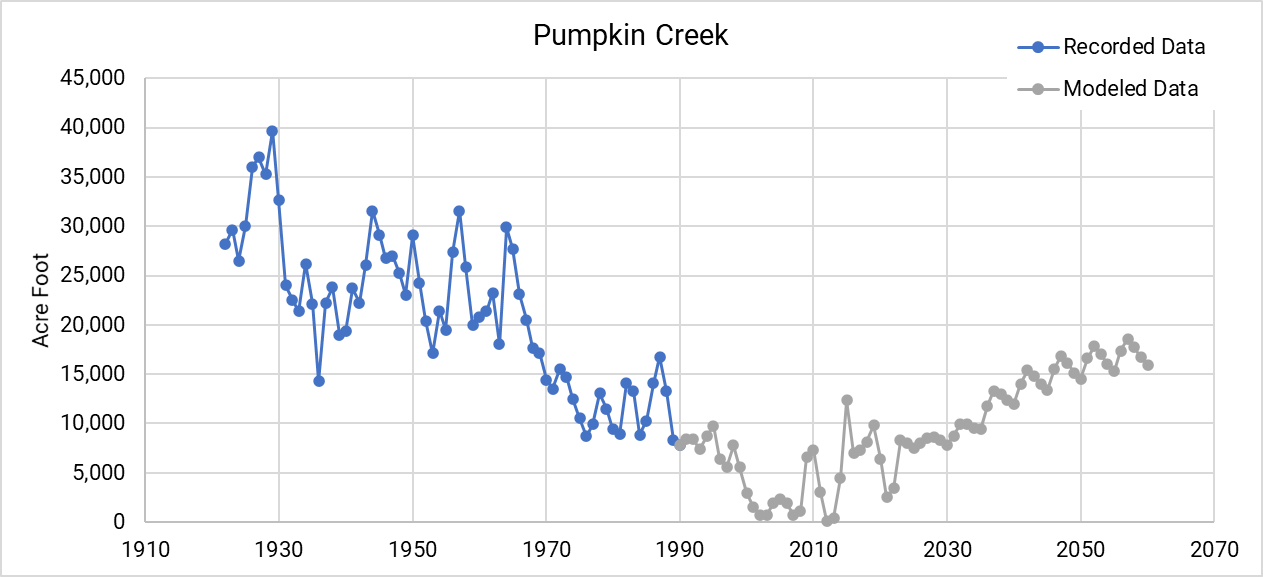 Looking into the Future…
Nebraska needed a way to defend its water future and LB 962 created that framework…
 Nebraska is now the envy of the nation and world in how we collaboratively manage our water resources
 We need to remain vigilant in areas like the Republican River and Upper Platte River systems
 We need to be looking for opportunities to further optimize our water use (technologies for producers, efficiencies, water infrastructure etc.)
 We need to continue to look for opportunities to leverage funding resources through other water related programs… soils, water quality, climate resilience

 We now have a solid foundation to play offense!
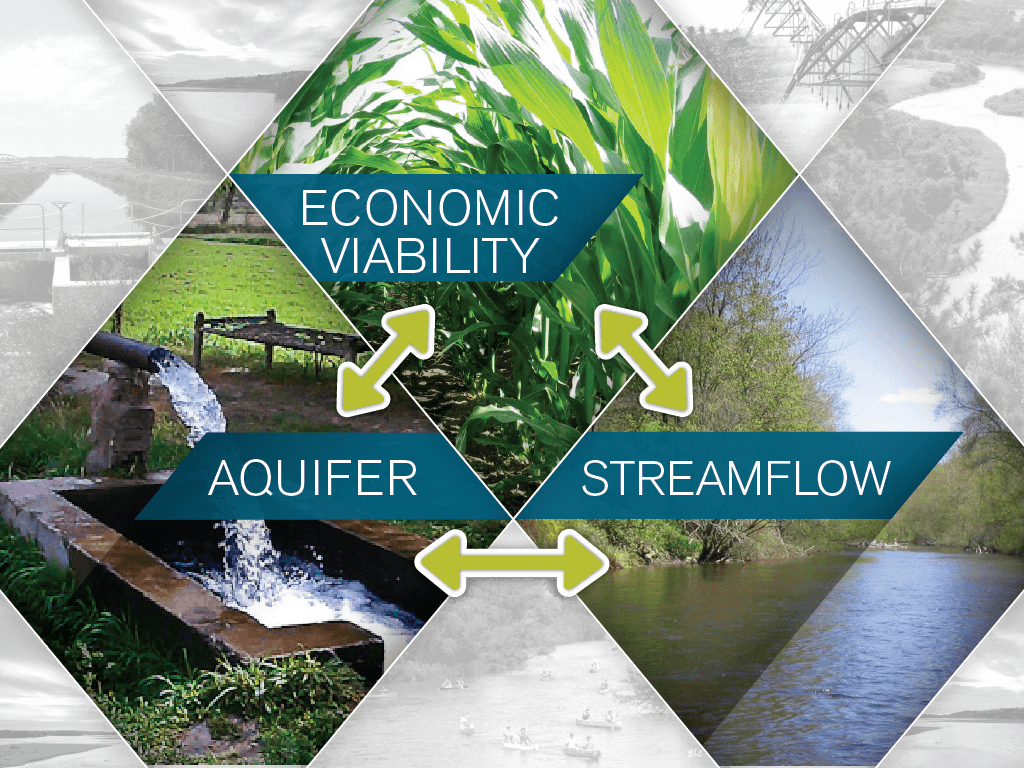 Jesse Bradley, Deputy Director
Jesse.Bradley@nebraska.gov